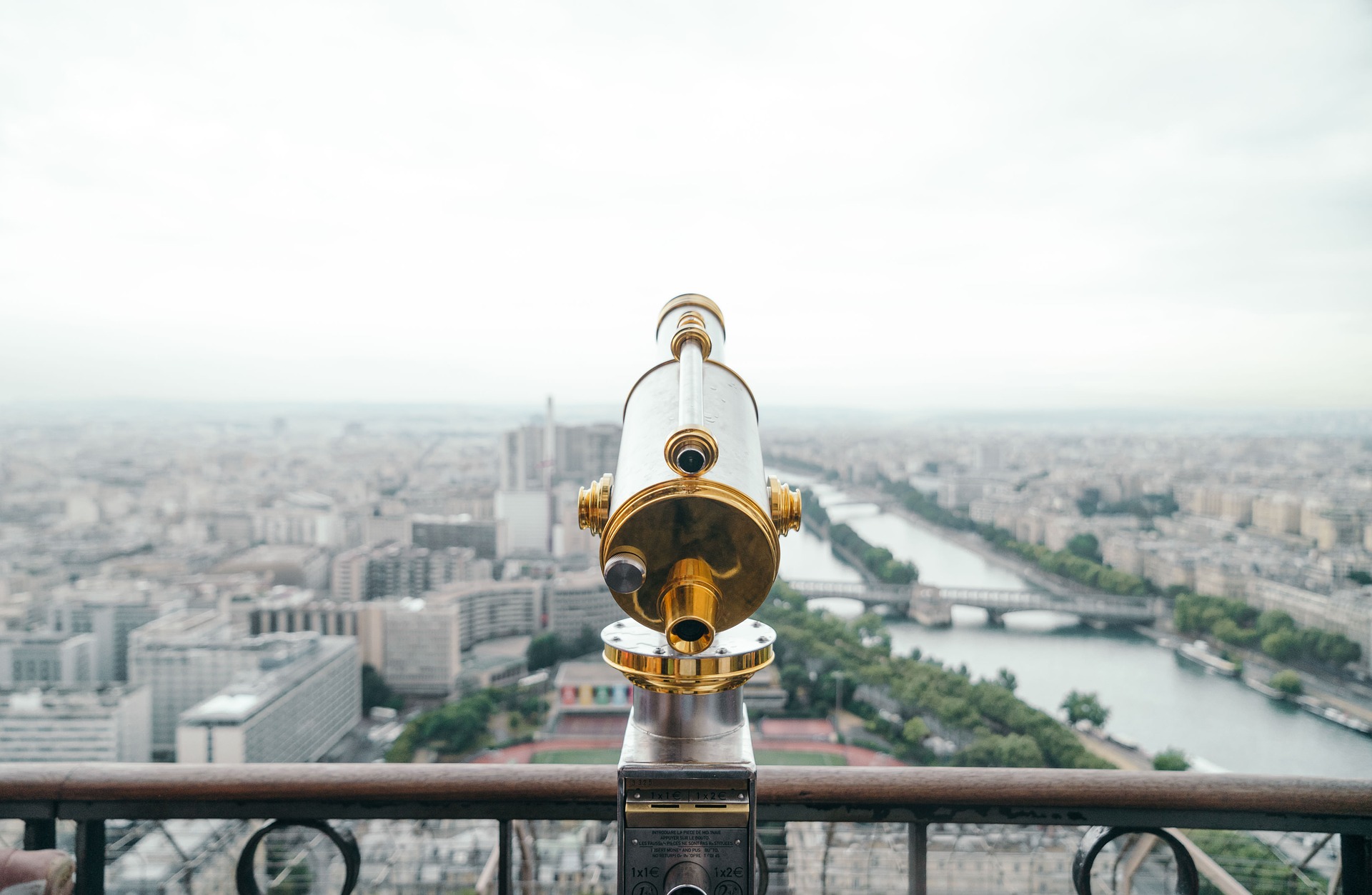 CONFÉRENCE
Loi ELAN : 
Urbanisme / Immobilier / Logement,        que retenir ?
15 novembre 2018
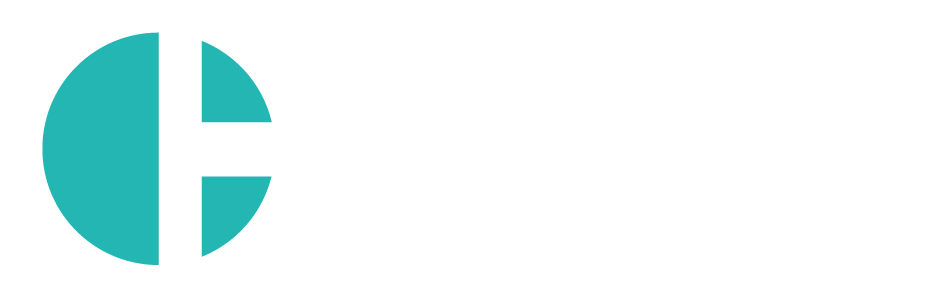 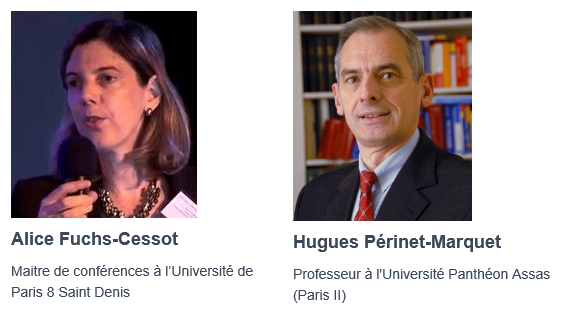 Intervenants
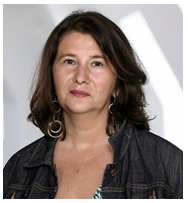 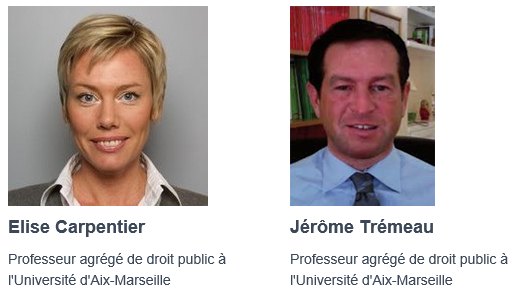 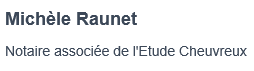 Conférence du 15 novembre 2018 - Loi ELAN : urbanisme / immobilier / logement, que retenir ?
15 novembre 2018
2
Urbanisme – Aménagement            Elise Carpentier et   Jérôme Trémeau
Conférence du 15 novembre 2018 - Loi ELAN : urbanisme / immobilier / logement, que retenir ?
6 décembre 2018
3
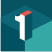 Art. L. 423-1 Code de l’urbanisme - Privatisation de l’instruction des AOS
Les demandes de permis de construire, d'aménager ou de démolir et les déclarations préalables sont présentées et instruites dans les conditions et délais fixés par décret en Conseil d'Etat.
L'autorité compétente en matière de délivrance du permis de construire peut réduire les délais d'instruction des demandes de permis de construire présentées par les personnes physiques et morales mentionnées au premier alinéa de l'article 4 de la loi n° 77-2 du 3 janvier 1977 sur l'architecture, lorsque le projet architectural faisant l'objet de la demande de permis de construire a été établi par un architecte.
Sur demande du maire, un plan intérieur du projet concerné doit être joint au dossier de demande de permis de construire ou à la déclaration préalable lorsque les demandes de permis de construire ou les déclarations préalables concernent la construction de logements collectifs.
Aucune prolongation du délai d'instruction n'est possible en dehors des cas et conditions prévus par ce décret.
Pour l'instruction des dossiers d'autorisations ou de déclarations prévus au présent titre, le maire ou, s'il est compétent, le président de l'établissement public de coopération intercommunale peut déléguer sa signature aux agents chargés de l'instruction des demandes.
(al. aj. Art. 62 PL ELAN) L’organe délibérant de la commune mentionnée à l’article L. 422‑1 ou de l’établissement public de coopération intercommunale mentionné à l’article L. 422‑3 peut confier l’instruction des demandes mentionnées au premier alinéa du présent article à un ou plusieurs prestataires privés, dans la mesure où l’autorité de délivrance mentionnée au même premier alinéa conserve la compétence de signature des actes d’instruction. Ces prestataires privés ne peuvent pas se voir confier des missions qui les exposeraient à un intérêt privé de nature à influencer, ou paraître influencer, l’exercice indépendant, impartial et objectif de leurs fonctions. Ils agissent sous la responsabilité de l’autorité mentionnée au sixième alinéa, et celle-ci garde l’entière liberté de ne pas suivre la proposition du ou des prestataires. Les missions confiées en application du présent alinéa ne doivent entraîner aucune charge financière pour les pétitionnaires.
(al. aj. Art. 62 PL ELAN) Les modalités d’application de l’avant-dernier alinéa du présent article sont précisées par un décret en Conseil d’État.
Conférence du 15 novembre 2018 - Loi ELAN : urbanisme / immobilier / logement, que retenir ?
6 décembre 2018
4
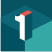 Art. L. 211-1 Code de l’urbanisme – Droit de préemption en cas de caducité du POS
Les communes dotées d'un plan d'occupation des sols rendu public ou d'un plan local d'urbanisme approuvé peuvent, par délibération, instituer un droit de préemption urbain sur tout ou partie des zones urbaines et des zones d'urbanisation future délimitées par ce plan, dans les périmètres de protection rapprochée de prélèvement d'eau destinée à l'alimentation des collectivités humaines définis en application de l'article L. 1321-2 du code de la santé publique, dans les zones et secteurs définis par un plan de prévention des risques technologiques en application de l'article L. 515-16 du code de l'environnement, dans les zones soumises aux servitudes prévues au II de l'article L. 211-12 du même code, ainsi que sur tout ou partie de leur territoire couvert par un plan de sauvegarde et de mise en valeur rendu public ou approuvé en application de l'article L. 313-1 lorsqu'il n'a pas été créé de zone d'aménagement différé ou de périmètre provisoire de zone d'aménagement différé sur ces territoires.

Les conseils municipaux des communes dotées d'une carte communale approuvée peuvent, en vue de la réalisation d'un équipement ou d'une opération d'aménagement, instituer un droit de préemption dans un ou plusieurs périmètres délimités par la carte. La délibération précise, pour chaque périmètre, l'équipement ou l'opération projetée.

Ce droit de préemption est ouvert à la commune. Le conseil municipal peut décider de le supprimer sur tout ou partie des zones considérées. Il peut ultérieurement le rétablir dans les mêmes conditions. Toutefois, dans le cas prévu au deuxième alinéa de l'article L. 210-1, le droit de préemption peut être institué ou rétabli par arrêté du représentant de l'Etat dans le département. (phrase aj. Art. 25 II 1° PL ELAN) Dans les parties actuellement urbanisées des communes couvertes par un plan d’occupation des sols devenu caduc en application de l’article L. 174‑1, le droit de préemption prévu au deuxième alinéa de l’article L. 210‑1 est maintenu.
Conférence du 15 novembre 2018 - Loi ELAN : urbanisme / immobilier / logement, que retenir ?
6 décembre 2018
5
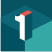 Art. L. 211-1 Code de l’urbanisme – Droit de préemption en cas de caducité du POS
Lorsqu'un lotissement a été autorisé ou une zone d'aménagement concerté créée, la commune peut exclure du champ d'application du droit de préemption urbain la vente des lots issus dudit lotissement ou les cessions de terrain par la personne chargée de l'aménagement de la zone d'aménagement concerté. Dans ce cas, la délibération du conseil municipal est valable pour une durée de cinq ans à compter du jour où la délibération est exécutoire.

(al. aj. Art. 25 II 2° PL ELAN) Par dérogation au premier alinéa du même article L. 210‑1, le droit de préemption institué dans les conditions prévues au présent article peut être exercé en vue de la relocalisation d’activités industrielles, commerciales, artisanales ou de services ainsi que pour le relogement d’occupants définitivement évincés d’un bien à usage d’habitation ou mixte en raison de la réalisation de travaux nécessaires à l’une des opérations d’aménagement définies au livre III du présent code.
Conférence du 15 novembre 2018 - Loi ELAN : urbanisme / immobilier / logement, que retenir ?
6 décembre 2018
6
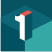 Art. L. 442-9 Code de l’urbanisme – Caducité des documents du lotissement
Les règles d'urbanisme contenues dans les documents du lotissement, notamment le règlement, le cahier des charges s'il a été approuvé ou les clauses de nature réglementaire du cahier des charges s'il n'a pas été approuvé, deviennent caduques au terme de dix années à compter de la délivrance de l'autorisation de lotir si, à cette date, le lotissement est couvert par un plan local d'urbanisme ou un document d'urbanisme en tenant lieu.
De même, lorsqu'une majorité de colotis a demandé le maintien de ces règles, elles cessent de s'appliquer immédiatement si le lotissement est couvert par un plan local d'urbanisme ou un document d'urbanisme en tenant lieu, dès l'entrée en vigueur de la loi n° 2014-366 du 24 mars 2014 pour l'accès au logement et un urbanisme rénové.
Les dispositions du présent article ne remettent pas en cause les droits et obligations régissant les rapports entre colotis définis dans le cahier des charges du lotissement, ni le mode de gestion des parties communes.
Les dispositions du présent article ne sont pas applicables aux terrains lotis en vue de la création de jardins mentionnés à l'article L. 115-6.
(al. suppr. Art. 47 PL ELAN) Toute disposition non réglementaire ayant pour objet ou pour effet d'interdire ou de restreindre le droit de construire ou encore d'affecter l'usage ou la destination de l'immeuble, contenue dans un cahier des charges non approuvé d'un lotissement, cesse de produire ses effets dans le délai de cinq ans à compter de la promulgation de la loi n° 2014-366 du 24 mars 2014 précitée si ce cahier des charges n'a pas fait l'objet, avant l'expiration de ce délai, d'une publication au bureau des hypothèques ou au livre foncier.
La publication au bureau des hypothèques ou au livre foncier est décidée par les colotis conformément à la majorité définie à l'article L. 442-10 ; les modalités de la publication font l'objet d'un décret.
La publication du cahier des charges ne fait pas obstacle à l'application du même article L. 442-10.
Conférence du 15 novembre 2018 - Loi ELAN : urbanisme / immobilier / logement, que retenir ?
6 décembre 2018
7
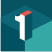 Art. L. 410-1 Code de l’urbanisme – Certificat d’urbanisme et sursis à statuer
Le certificat d'urbanisme, en fonction de la demande présentée :
a) Indique les dispositions d'urbanisme, les limitations administratives au droit de propriété et la liste des taxes et participations d'urbanisme applicables à un terrain ;
b) Indique en outre, lorsque la demande a précisé la nature de l'opération envisagée ainsi que la localisation approximative et la destination des bâtiments projetés, si le terrain peut être utilisé pour la réalisation de cette opération ainsi que l'état des équipements publics existants ou prévus.
Lorsqu'une demande d'autorisation ou une déclaration préalable est déposée dans le délai de dix-huit mois à compter de la délivrance d'un certificat d'urbanisme, les dispositions d'urbanisme, le régime des taxes et participations d'urbanisme ainsi que les limitations administratives au droit de propriété tels qu'ils existaient à la date du certificat ne peuvent être remis en cause à l'exception des dispositions qui ont pour objet la préservation de la sécurité ou de la salubrité publique.
Lorsque le projet est soumis à avis ou accord d'un service de l'Etat, les certificats d'urbanisme le mentionnent expressément. Il en est de même lorsqu'un sursis à statuer serait opposable à une déclaration préalable ou à une demande de permis. (phrase aj. Art. 59 PL ELAN) Le certificat d’urbanisme précise alors expressément laquelle ou lesquelles des circonstances prévues aux deuxième à sixième alinéas de l’article L. 424‑1 permettraient d’opposer le sursis à statuer.
Le certificat d'urbanisme est délivré dans les formes, conditions et délais déterminés par décret en Conseil d'Etat par l'autorité compétente mentionnée au a et au b de l'article L. 422-1 du présent code.
Conférence du 15 novembre 2018 - Loi ELAN : urbanisme / immobilier / logement, que retenir ?
6 décembre 2018
8
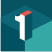 Art. L. 424-5 Code de l’urbanisme – Possibilité d’avoir deux permis sur un même terrain
La décision de non-opposition à une déclaration préalable ou le permis de construire ou d'aménager ou de démolir, tacite ou explicite, ne peuvent être retirés que s'ils sont illégaux et dans le délai de trois mois suivant la date de ces décisions. Passé ce délai, la décision de non-opposition et le permis ne peuvent être retirés que sur demande expresse de leur bénéficiaire.

(al. aj. Art. 58 PL ELAN) La délivrance antérieure d’une autorisation d’urbanisme sur un terrain donné ne fait pas obstacle au dépôt par le même bénéficiaire de ladite autorisation d’une nouvelle demande d’autorisation visant le même terrain. Le dépôt de cette nouvelle demande d’autorisation ne nécessite pas d’obtenir le retrait de l’autorisation précédemment délivrée et n’emporte pas retrait implicite de cette dernière.
Conférence du 15 novembre 2018 - Loi ELAN : urbanisme / immobilier / logement, que retenir ?
6 décembre 2018
9
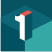 Art. L. 421-9 Code de l’urbanisme – Prescription administrative
Lorsqu'une construction est achevée depuis plus de dix ans, le refus de permis de construire ou la décision d'opposition à déclaration préalable ne peut être fondé sur l'irrégularité de la construction initiale au regard du droit de l'urbanisme.
Les dispositions du premier alinéa ne sont pas applicables :
1° Lorsque la construction est de nature, par sa situation, à exposer ses usagers ou des tiers à un risque de mort ou de blessures de nature à entraîner une mutilation ou une infirmité permanente ;
2° Lorsqu'une action en démolition a été engagée dans les conditions prévues par l'article L. 480-13 ;
3° Lorsque la construction est située dans un parc national créé en application des articles L. 331-1 et suivants du code de l'environnement ou dans un site classé en application des articles L. 341-2 et suivants du même code ;
4° Lorsque la construction est située sur le domaine public ;
5° Lorsque la construction a été réalisée sans (mots rempl. Art. 80 I PL ELAN) permis de construire qu’aucun permis de construire n’ait été obtenu alors que celui-ci était requis ;
6° Dans les zones mentionnées au 1° du II de l'article L. 562-1 du code de l'environnement.
Conférence du 15 novembre 2018 - Loi ELAN : urbanisme / immobilier / logement, que retenir ?
6 décembre 2018
10
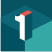 Art. L. 480-13 Code de l’urbanisme – Contentieux judiciaire
Lorsqu'une construction a été édifiée conformément à un permis de construire :
1° Le propriétaire ne peut être condamné par un tribunal de l'ordre judiciaire à la démolir du fait de la méconnaissance des règles d'urbanisme ou des servitudes d'utilité publique que si, préalablement, le permis a été annulé pour excès de pouvoir par la juridiction administrative et (phrase aj. Art. 80 III PL ELAN), sauf si le tribunal est saisi par le représentant de l’État dans le département sur le fondement du second alinéa de l’article L. 600‑6, si la construction est située dans l'une des zones suivantes :
a) Les espaces, paysages et milieux caractéristiques du patrimoine naturel et culturel montagnard mentionnés à l'article L. 122-9 et au 2° de l'article L. 122-26, lorsqu'ils ont été identifiés et délimités par des documents réglementaires relatifs à l'occupation et à l'utilisation des sols ;
b) Les espaces terrestres et marins, sites et paysages remarquables ou caractéristiques du patrimoine naturel et culturel du littoral et les milieux nécessaires au maintien des équilibres biologiques mentionnés à l'article L. 146-6, lorsqu'ils ont été identifiés et délimités par des documents réglementaires relatifs à l'occupation et à l'utilisation des sols, sauf s'il s'agit d'une construction en bois antérieure au 1er janvier 2010, d'une superficie inférieure à mille mètres carrés, destinée à une exploitation d'agriculture biologique satisfaisant aux exigences ou conditions mentionnées à l'article L. 641-13 du code rural et de la pêche maritime et bénéficiant d'une appellation d'origine protégée définie à l'article L. 641-10 du même code ;
c) La bande de trois cents mètres des parties naturelles des rives des plans d'eau naturels ou artificiels d'une superficie inférieure à mille hectares mentionnée à l'article L. 122-12 du présent code ;
d) La bande littorale de cent mètres mentionnée aux articles L. 121-16, L. 121-17 et L. 121-19 ;
e) Les cœurs des parcs nationaux délimités en application de l'article L. 331-2 du code de l'environnement ;
f) Les réserves naturelles et les périmètres de protection autour de ces réserves institués en application, respectivement, de l'article L. 332-1 et des articles L. 332-16 à L. 332-18 du même code ;
Conférence du 15 novembre 2018 - Loi ELAN : urbanisme / immobilier / logement, que retenir ?
6 décembre 2018
11
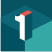 Art. L. 480-13 Code de l’urbanisme – Contentieux judiciaire
g) Les sites inscrits ou classés en application des articles L. 341-1 et L. 341-2 dudit code ;
h) Les sites désignés Natura 2000 en application de l'article L. 414-1 du même code ;
i) Les zones qui figurent dans les plans de prévention des risques technologiques mentionnées au 1° de l'article L. 515-16 dudit code, celles qui figurent dans les plans de prévention des risques naturels prévisibles mentionnés aux 1° et 2° du II de l'article L. 562-1 du même code ainsi que celles qui figurent dans les plans de prévention des risques miniers prévus à l'article L. 174-5 du code minier, lorsque le droit de réaliser des aménagements, des ouvrages ou des constructions nouvelles et d'étendre les constructions existantes y est limité ou supprimé ;
j) Les périmètres des servitudes relatives aux installations classées pour la protection de l'environnement instituées en application de l'article L. 515-8 du code de l'environnement, lorsque les servitudes instituées dans ces périmètres comportent une limitation ou une suppression du droit d'implanter des constructions ou des ouvrages ;
k) Les périmètres des servitudes sur des terrains pollués, sur l'emprise des sites de stockage de déchets, sur l'emprise d'anciennes carrières ou dans le voisinage d'un site de stockage géologique de dioxyde de carbone instituées en application de l'article L. 515-12 du même code, lorsque les servitudes instituées dans ces périmètres comportent une limitation ou une suppression du droit d'implanter des constructions ou des ouvrages ;
l) Les sites patrimoniaux remarquables créés en application des articles L. 631-1 et L. 631-2 du code du patrimoine ;
m) Les abords des monuments historiques prévus aux articles L. 621-30 et L. 621-31 du même code ;
n) Les secteurs délimités par le plan local d'urbanisme en application des articles L. 151-19 et L. 151-23 du présent code.
L'action en démolition doit être engagée dans le délai de deux ans qui suit la décision devenue définitive de la juridiction administrative ;
Conférence du 15 novembre 2018 - Loi ELAN : urbanisme / immobilier / logement, que retenir ?
6 décembre 2018
12
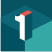 Art. L. 480-13 Code de l’urbanisme – Contentieux judiciaire
2° Le constructeur ne peut être condamné par un tribunal de l'ordre judiciaire à des dommages et intérêts que si, préalablement, le permis a été annulé pour excès de pouvoir ou si son illégalité a été constatée par la juridiction administrative. L'action en responsabilité civile doit être engagée au plus tard deux ans après l'achèvement des travaux.
Lorsque l'achèvement des travaux est intervenu avant la publication de la loi n° 2006-872 du 13 juillet 2006 portant engagement national pour le logement, la prescription antérieure continue à courir selon son régime.
Conférence du 15 novembre 2018 - Loi ELAN : urbanisme / immobilier / logement, que retenir ?
6 décembre 2018
13
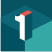 Art. L. 600-6 Code de l’urbanisme – Contentieux judiciaire
Lorsque la juridiction administrative, saisie d'un déféré préfectoral, a annulé par une décision devenue définitive un permis de construire pour un motif non susceptible de régularisation, le représentant de l'Etat dans le département peut engager une action civile en vue de la démolition de la construction dans les conditions et délais définis par le 1° de l'article L. 480-13.

(al. aj. Art. 80 IV 7° PL ELAN) Le représentant de l’État dans le département peut également engager cette action lorsque la construction n’est pas située dans les zones mentionnées aux a à n du même 1°.
Conférence du 15 novembre 2018 - Loi ELAN : urbanisme / immobilier / logement, que retenir ?
6 décembre 2018
14
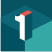 Art. L. 610-1 Code de l’urbanisme – Contentieux judiciaire
En cas d'infraction aux dispositions des plans locaux d'urbanisme, les articles L. 480-1 à L. 480-9 sont applicables, les obligations mentionnées à l'article L. 480-4 s'entendant également de celles résultant des plans locaux d'urbanisme.
Les sanctions édictées à l'article L. 480-4 s'appliquent également :
1° En cas d'exécution de travaux ou d'utilisation du sol en méconnaissance des obligations imposées par les articles L. 111-1 à L. 111-10, L. 111-15, L. 111-23, L. 115-3 et L. 131-1 à L. 131-7 ainsi que par les règlements pris pour leur application ;
2° En cas de coupes et d'abattages d'arbres effectués en infraction aux dispositions de l'article L. 421-4, sur les territoires des communes, parties de communes ou ensemble de communes où l'établissement d'un plan local d'urbanisme a été prescrit mais où ce plan n'a pas encore été rendu public ;
3° En cas d'exécution de travaux ou d'utilisation du sol en infraction aux dispositions des articles L. 113-11 et L. 113-12 relatifs à la protection des espaces naturels sensibles des départements ;
4° En cas d'exécution, dans une zone d'aménagement concerté, de travaux dont la réalisation doit obligatoirement être précédée d'une étude de sécurité publique en application de l'article L. 114-1, avant la réception de cette étude par la commission compétente en matière de sécurité publique.
Conférence du 15 novembre 2018 - Loi ELAN : urbanisme / immobilier / logement, que retenir ?
6 décembre 2018
15
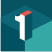 Art. L. 610-1 Code de l’urbanisme – Contentieux judiciaire
Toute association agréée de protection de l'environnement en application des dispositions de l'article L. 141-1 du code de l'environnement peut exercer les droits reconnus à la partie civile en ce qui concerne les faits constituant une infraction aux alinéas premier et second du présent article et portant un préjudice direct ou indirect aux intérêts collectifs qu'elle a pour objet de défendre.

La commune ainsi que l'établissement public de coopération intercommunale compétent en matière d'urbanisme peuvent exercer les droits reconnus à la partie civile, en ce qui concerne les faits commis sur leur territoire et constituant une infraction aux dispositions du présent article. 

(al. aj. Art. 80 IV 13° PL ELAN) Sauf en cas de fraude, le présent article n’est pas applicable lorsque le bénéficiaire d’une autorisation définitive relative à l’occupation ou l’utilisation du sol, délivrée selon les règles du présent code, exécute des travaux conformément à cette autorisation.
Conférence du 15 novembre 2018 - Loi ELAN : urbanisme / immobilier / logement, que retenir ?
6 décembre 2018
16
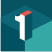 Art. L. 600-3 Code de l’urbanisme – Contentieux administratif
(art. mod. Art. 80 IV 3° PL ELAN) Un recours dirigé contre une décision de non-opposition à déclaration préalable ou contre un permis de construire, d’aménager ou de démolir ne peut être assorti d’une requête en référé suspension que jusqu’à l’expiration du délai fixé pour la cristallisation des moyens soulevés devant le juge saisi en premier ressort.

La condition d’urgence prévue à l’article L. 521‑1 du code de justice administrative est présumée satisfaite.

L'Etat, la commune ou l'établissement public de coopération intercommunale, lorsqu'ils défèrent à un tribunal administratif une décision relative à un permis de construire ou d'aménager et assortissent leur recours d'une demande de suspension, peuvent demander qu'il soit fait application des dispositions prévues aux troisième et quatrième alinéas de l'article L. 2131-6 du code général des collectivités territoriales.

Lorsqu'une personne autre que celles mentionnées à l'alinéa précédent défère une décision relative à un permis de construire ou d'aménager et assortit son recours d'une demande de suspension, le juge des référés statue sur cette demande dans un délai d'un mois.
Conférence du 15 novembre 2018 - Loi ELAN : urbanisme / immobilier / logement, que retenir ?
6 décembre 2018
17
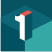 Art. R. 600-7 Code de l’urbanisme – Attestation de non recours
(Art. créé. D. 2018-617, art. 7) – Toute personne peut se faire délivrer par le greffe de la juridiction devant laquelle un recours est susceptible d'être formé contre une décision relative à l'occupation ou l'utilisation du sol régie par le présent code, ou contre un jugement portant sur une telle décision, un document qui, soit atteste de l'absence de recours contentieux ou d'appel portant sur cette décision devant cette juridiction, soit, dans l'hypothèse où un recours ou un appel a été enregistré au greffe de la juridiction, indique la date d'enregistrement de ce recours ou de cet appel.

Toute personne peut se faire délivrer par le secrétariat de la section du contentieux du Conseil d'Etat un document attestant de l'absence de pourvoi contre un jugement ou un arrêt relatif à une décision relative à l'occupation ou l'utilisation du sol régie par le présent code ou, dans l'hypothèse où un pourvoi a été enregistré, indiquant la date d'enregistrement de ce pourvoi.
.
Conférence du 15 novembre 2018 - Loi ELAN : urbanisme / immobilier / logement, que retenir ?
6 décembre 2018
18
Logement social Alice Fuchs Cessot
Titre de la présentation à modifier
6 décembre 2018
19
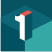 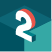 Thèmes d’intervention
1)	 La restructuration des organismes du logement social 

1-1)	Le regroupement au sein des groupes d’OLS (article 81)

Les groupes capitalistiques 
Les sociétés de coordination 

1-2)	Les fusions absorption, scission, apports entre OLS

Les fusions et les transmissions de patrimoine entre OLS (art. 83 : facilitation des fusions et art. 87 : formalités hypothécaires)
La fusion obligatoire des OPH gérant moins de 12 000 logements (art. 81)
Conférence du 15 novembre 2018 - Loi ELAN : urbanisme / immobilier / logement, que retenir ?
6 décembre 2018
20
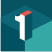 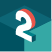 Thèmes d’intervention
1-3)	Les dissolutions d’OLS (art. 81)

1-4)	Les prêts et opérations de trésorerie entre organismes membre d’un même groupe d’OLS 	(art. 84)

1-5)	Les sûretés réelles mobilières accordées par les OPH (art. 85)

1-6)	Les titres participatifs émis par les sociétés de coordination, les OPH et les SA d’HLM (art. 	86)
Conférence du 15 novembre 2018 - Loi ELAN : urbanisme / immobilier / logement, que retenir ?
6 décembre 2018
21
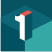 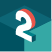 Thèmes d’intervention
2)	 Les ventes de logements sociaux 

2-1)	Les sociétés de vente (art 88, art 97)

2-2)	Les ventes aux locataires (art 88, art 97, art 98)

2-3)	Les ventes entre organismes (art 97)

2-4)	Les ventes à bloc à une personne morale de droit privé

2-5)	Le fléchage du produit des ventes intervenues sur le territoire des communes déficitaires au 	titre de la loi SRU (art 97)
Conférence du 15 novembre 2018 - Loi ELAN : urbanisme / immobilier / logement, que retenir ?
6 décembre 2018
22
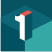 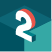 Thèmes d’intervention
Les logements intermédiaires (art. 148 et 149)

Les quotas de logements sociaux - loi SRU (art 130, 131, 132)

La dérogation au titre II de la loi MOP (art 88)

6) 	La pérennisation du recours à la conception-réalisation (article 69)

7)	 	La suppression de l’obligation de concours d’architecture (art 88)
Conférence du 15 novembre 2018 - Loi ELAN : urbanisme / immobilier / logement, que retenir ?
6 décembre 2018
23
Droit privé immobilierHugues Périnet-Marquet
Sous-titre de chapitre
Titre de la présentation à modifier
6 décembre 2018
24
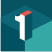 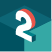 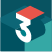 Accessibilité aux personnes handicapées (art. 64 petite loi)
Le logement évolutif DECLARE CONFORME (Déc. 2018-772 DC 15.11.18)
Art. L. 111-7-1 CCH (nouvelle rédaction, art. 64 I PL ELAN) – Des décrets en Conseil d’État, pris après avis du Conseil national consultatif des personnes handicapées, fixent les modalités relatives à l’accessibilité aux personnes handicapées prévue à l’article L. 111‑7 que doivent respecter les bâtiments ou parties de bâtiments nouveaux. Ils précisent, en particulier :
1° Les modalités particulières applicables à la construction de bâtiments d’habitation collectifs ainsi que les conditions dans lesquelles, en fonction des caractéristiques de ces bâtiments, 20 % de leurs logements, et au moins un logement, sont accessibles tandis que les autres logements sont évolutifs.
La conception des logements évolutifs doit permettre la redistribution des volumes pour garantir l’accessibilité ultérieure de l’unité de vie, à l’issue de travaux simples. Est considéré comme étant évolutif tout logement dans les bâtiments d’habitation collectifs répondant aux caractéristiques suivantes :
a) Une personne en situation de handicap doit pouvoir accéder au logement, se rendre par un cheminement accessible dans le séjour et le cabinet d’aisance, dont les aménagements et les équipements doivent être accessibles, et en ressortir ;
b) La mise en accessibilité des pièces composant l’unité de vie du logement est réalisable ultérieurement par des travaux simples ;
Conférence du 15 novembre 2018 - Loi ELAN : urbanisme / immobilier / logement, que retenir ?
6 décembre 2018
25
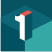 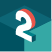 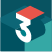 Accessibilité aux personnes handicapées (art. 64 petite loi)
Le logement évolutif DECLARE CONFORME (Déc. 2018-772 DC 15.11.18)
2° Les modalités particulières applicables à la construction de maisons individuelles ;
3° Les modalités particulières applicables à la construction de logements vendus en l’état futur d’achèvement et faisant l’objet de travaux modificatifs de l’acquéreur ;
4° Les modalités particulières applicables à la construction de logements locatifs sociaux édifiés et gérés par les organismes et les sociétés mentionnés aux articles L. 365‑2, L. 411‑2 et L. 481‑1, ainsi que les modalités selon lesquelles ces organismes et sociétés garantissent la mise en accessibilité des logements évolutifs en vue de leur occupation par des personnes handicapées, notamment les modalités techniques de réalisation des travaux simples de mise en accessibilité. Ces travaux doivent être exécutés dans un délai raisonnable et sont à la charge financière des bailleurs, sans préjudice des éventuelles aides que ces derniers peuvent recevoir pour ces travaux ;
5° Les modalités particulières applicables à la construction de logements destinés à l’occupation temporaire ou saisonnière dont la gestion et l’entretien sont organisés et assurés de façon permanente, ainsi que les exigences relatives aux prestations que ces logements doivent fournir aux personnes handicapées. Ces mesures sont soumises à l’accord du représentant de l’État dans le département, après avis de la commission consultative départementale de sécurité et d’accessibilité.

A noter Art. 64 IV PL ELAN : Dans un délai de cinq ans à compter de la promulgation de la présente loi, le Gouvernement remet au Parlement un rapport évaluant l’application des mesures prévues au 1° de l’article L. 111-7-1 du code de la construction et de l’habitation.
Conférence du 15 novembre 2018 - Loi ELAN : urbanisme / immobilier / logement, que retenir ?
6 décembre 2018
26
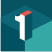 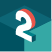 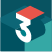 Construction préfabriquée – Contrat de construction d’une maison individuelle
Art. 65 PL ELAN : Dans les conditions prévues à l’article 38 de la Constitution, le Gouvernement est habilité à prendre par voie d’ordonnance, dans un délai de six mois à compter de la promulgation de la présente loi, toute mesure relevant du domaine de la loi visant à adapter le régime applicable au contrat de construction d’une maison individuelle avec fourniture de plan lorsque le constructeur assure la fabrication, la pose et l’assemblage sur le chantier d’éléments préfabriqués pour réaliser l’ouvrage.
Un projet de loi de ratification est déposé devant le Parlement dans un délai de trois mois à compter de la publication de l’ordonnance.

Art. L. 111-1-1 CCH (art. créé, art. 67 PL ELAN) - La préfabrication consiste à concevoir et réaliser un ouvrage à partir d’éléments préfabriqués assemblés, installés et mis en œuvre sur le chantier.
Ces éléments préfabriqués font indissociablement corps avec les ouvrages de viabilité, de fondation, d’ossature, de clos et de couvert de la construction et peuvent intégrer l’isolation et les réserves pour les réseaux divers. Ils sont produits sur un site qui peut être soit une usine ou un atelier, soit une installation temporaire jouxtant le chantier
Conférence du 15 novembre 2018 - Loi ELAN : urbanisme / immobilier / logement, que retenir ?
6 décembre 2018
27
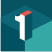 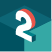 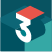 Assurance dommage (art. 66 petite loi)
DECLARE NON CONFORME (Déc. 2018-772 DC 15.11.18)
Article L. 243-1-1 Code des assurances – I.- Ne sont pas soumis aux obligations d'assurance édictées par les articles L. 241-1, L. 241-2, et L. 242-1 les ouvrages maritimes, lacustres, fluviaux, les ouvrages d'infrastructures routières, portuaires, aéroportuaires, héliportuaires, ferroviaires, les ouvrages de traitement de résidus urbains, de déchets industriels et d'effluents, ainsi que les éléments d'équipement de l'un ou l'autre de ces ouvrages.
Les voiries, les ouvrages piétonniers, les parcs de stationnement, les réseaux divers, les canalisations, les lignes ou câbles et leurs supports, les ouvrages de transport, de production, de stockage et de distribution d'énergie, les ouvrages de stockage et de traitement de solides en vrac, de fluides et liquides, les ouvrages de télécommunications, les ouvrages sportifs non couverts, ainsi que leurs éléments d'équipement, sont également exclus des obligations d'assurance mentionnées au premier alinéa, sauf si l'ouvrage ou l'élément d'équipement est accessoire à un ouvrage soumis à ces obligations d'assurance.
II.- Ces obligations d'assurance ne sont pas applicables aux ouvrages existants avant l'ouverture du chantier, à l'exception de ceux qui, totalement incorporés dans l'ouvrage neuf, en deviennent techniquement indivisibles.
(II mod. Art. 66 I PL ELAN) II.- Les assurances obligatoires prévues aux articles L. 241 1, L. 241 2 et L. 242 1 ne sont pas applicables et ne garantissent pas les dommages aux existants avant l’ouverture du chantier, à l’exception de ceux qui, totalement incorporés dans l’ouvrage neuf, en deviennent techniquement indivisibles.
Conférence du 15 novembre 2018 - Loi ELAN : urbanisme / immobilier / logement, que retenir ?
6 décembre 2018
28
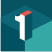 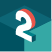 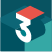 Assurance dommage (art. 66 petite loi)
Article L. 111-32-1 CCH (art. rempl. art. 66 II PL ELAN) – Les obligations d’assurance prévues aux articles L. 241‑1, L. 241‑2 et L. 242‑1 du code des assurances, reproduits aux articles L. 111‑28, L. 111‑29 et L. 111‑30 du présent code, sont limitées dans les conditions définies à l’article L. 243‑1‑1 du code des assurances.
Conférence du 15 novembre 2018 - Loi ELAN : urbanisme / immobilier / logement, que retenir ?
6 décembre 2018
29
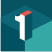 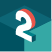 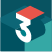 Prévention des risques (art. 68 petite loi)
Code de la construction et de l'habitation
Livre Ier : Dispositions générales.
Titre Ier : Construction des bâtiments.
Chapitre II : Dispositions spéciales.
Section 10 : Protection des risques naturels.

Sous-section 2 (sous-section 2 créée, art. 68 I 2° PL ELAN) : Prévention des risques de mouvement de terrain différentiel consécutif à la sécheresse et à la réhydratation des sols

Art. L. 112‑20. – La présente sous-section s’applique dans les zones exposées au phénomène de mouvement de terrain différentiel consécutif à la sécheresse et à la réhydratation des sols. Ces zones sont définies par arrêté des ministres chargés de la construction et de la prévention des risques majeurs.

Art. L. 112‑21. – En cas de vente d’un terrain non bâti constructible, une étude géotechnique préalable est fournie par le vendeur.
Cette étude est annexée à la promesse de vente ou, à défaut de promesse, à l’acte authentique de vente. En cas de vente publique, l’étude est annexée au cahier des charges. Elle reste annexée au titre de propriété du terrain et suit les mutations successives de celui-ci.
Les ventes de terrains non bâtis destinés à la construction dans des secteurs où les dispositions d’urbanisme applicables ne permettent pas la réalisation de maisons individuelles n’entrent pas dans le champ d’application du présent article.
Conférence du 15 novembre 2018 - Loi ELAN : urbanisme / immobilier / logement, que retenir ?
6 décembre 2018
30
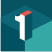 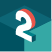 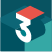 Prévention des risques (art. 68 petite loi)
Art. L. 112‑22. – Avant la conclusion de tout contrat ayant pour objet des travaux de construction ou la maîtrise d’œuvre d’un ou de plusieurs immeubles à usage d’habitation ou à usage professionnel et d’habitation ne comportant pas plus de deux logements, le maître d’ouvrage transmet l’étude mentionnée à l’article L. 112‑21 du présent code aux personnes réputées constructeurs de l’ouvrage, au sens de l’article 1792‑1 du code civil.
Lorsque cette étude n’est pas annexée au titre de propriété du terrain, il appartient au maître d’ouvrage de fournir lui-même une étude géotechnique préalable équivalente ou une étude géotechnique prenant en compte l’implantation et les caractéristiques du bâtiment.
Les contrats prévus au premier alinéa du présent article précisent que les constructeurs ont reçu un exemplaire de l’étude géotechnique fournie par le maître d’ouvrage et, le cas échéant, que les travaux qu’ils s’engagent à réaliser ou pour lesquels ils s’engagent à assurer la maîtrise d’œuvre intègrent les mesures rendues nécessaires par le risque de mouvement de terrain différentiel consécutif à la sécheresse et à la réhydratation des sols.

Art. L. 112‑23. – Lorsqu’un contrat a pour objet des travaux de construction ou la maîtrise d’œuvre d’un ou de plusieurs immeubles à usage d’habitation ou à usage professionnel et d’habitation ne comportant pas plus de deux logements, le constructeur de l’ouvrage est tenu :
1° Soit de suivre les recommandations d’une étude géotechnique fournie par le maître d’ouvrage ou que le constructeur fait réaliser par accord avec le maître d’ouvrage, qui prend en compte l’implantation et les caractéristiques du bâtiment ;
2° Soit de respecter des techniques particulières de construction définies par voie réglementaire.
Si l’étude géotechnique indique l’absence de risque de mouvement de terrain différentiel consécutif à la sécheresse et à la réhydratation des sols, le constructeur n’est pas tenu par cette obligation.
Conférence du 15 novembre 2018 - Loi ELAN : urbanisme / immobilier / logement, que retenir ?
6 décembre 2018
31
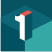 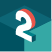 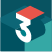 Prévention des risques (art. 68 petite loi)
Art. L. 112‑24. – Lorsqu’elles ont été réalisées, l’étude géotechnique préalable mentionnée au deuxième alinéa de l’article L. 112‑22 et l’étude géotechnique mentionnée à l’article L. 112‑23 sont annexées au titre de propriété du terrain et suivent les mutations successives de celui-ci.
En cas de vente de l’ouvrage, elles sont annexées à la promesse de vente ou, à défaut de promesse, à l’acte authentique de vente ; en cas de vente publique, elles sont annexées au cahier des charges. Il en va de même, le cas échéant, de l’étude géotechnique préalable mentionnée à l’article L. 112‑21.

Art. L. 112‑25. – Un décret en Conseil d’État définit les modalités d’application de la présente sous-section. Ce décret précise notamment :
1° Les modalités de définition des zones mentionnées à l’article L. 112‑20 ;
2° Le contenu et la durée de validité des études géotechniques mentionnées aux articles L. 112‑21, L. 112‑22 et L. 112‑23 ;
3° Les contrats entrant dans le champ d’application des mêmes articles L. 112‑22 et L. 112‑23 qui, en raison de la nature ou de l’ampleur limitée du projet, ne sont pas soumis aux dispositions desdits articles L. 112‑22 et L. 112‑23.
Conférence du 15 novembre 2018 - Loi ELAN : urbanisme / immobilier / logement, que retenir ?
6 décembre 2018
32
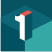 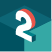 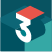 Prévention des risques (art. 68 petite loi)
Article L. 231-2 CCH (art. mod. Art. 68 II PL ELAN) – Le contrat visé à l'article L. 231-1 doit comporter les énonciations suivantes :
La désignation du terrain destiné à l'implantation de la construction et la mention du titre de propriété du maître de l'ouvrage ou des droits réels lui permettant de construire ;
b) L'affirmation de la conformité du projet aux règles de construction prescrites en application du présent code, 	notamment de son livre Ier, et du code de l'urbanisme ;
c) La consistance et les caractéristiques techniques du bâtiment à construire comportant tous les travaux d'adaptation au sol, les raccordements aux réseaux divers et tous les travaux d'équipement intérieur ou extérieur indispensables à l'implantation et à l'utilisation de l'immeuble ;
c) La consistance et les caractéristiques techniques du bâtiment à construire comportant :
– tous les travaux d’adaptation au sol, notamment, le cas échéant, ceux rendus nécessaires par l’étude géotechnique mentionnée aux articles L. 112‑22 et L. 112‑23 du présent code, dont une copie est annexée au contrat 
– les raccordements aux réseaux divers ;
– tous les travaux d’équipement intérieur ou extérieur indispensables à l’implantation et à l’utilisation de l’immeuble
d) Le coût du bâtiment à construire, égal à la somme du prix convenu et, s'il y a lieu, du coût des travaux dont le maître de l'ouvrage se réserve l'exécution en précisant :
-d'une part, le prix convenu qui est forfaitaire et définitif, sous réserve, s'il y a lieu, de sa révision dans les conditions et limites convenues conformément à l'article L. 231-11, et qui comporte la rémunération de tout ce qui est à la charge du constructeur, y compris le coût de la garantie de livraison ;
Conférence du 15 novembre 2018 - Loi ELAN : urbanisme / immobilier / logement, que retenir ?
6 décembre 2018
33
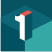 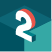 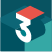 Prévention des risques (art. 68 petite loi)
-d'autre part, le coût des travaux dont le maître de l'ouvrage se réserve l'exécution, ceux-ci étant décrits et chiffrés par le constructeur et faisant l'objet, de la part du maître de l'ouvrage, d'une clause manuscrite spécifique et paraphée par laquelle il en accepte le coût et la charge ;
e) Les modalités de règlement en fonction de l'état d'avancement des travaux ;
f) L'indication que le maître de l'ouvrage pourra se faire assister par un professionnel habilité en application de la loi n° 77-2 du 3 janvier 1977 sur l'architecture ou des articles L. 111-23 et suivants lors de la réception ou par tout autre professionnel de la construction titulaire d'un contrat d'assurance couvrant les responsabilités pour ce type de mission ;
g) L'indication de l'obtention du permis de construire et des autres autorisations administratives, dont une copie est annexée au contrat ;
h) L'indication des modalités de financement, la nature et le montant des prêts obtenus et acceptés par le maître de l'ouvrage ;
i) La date d'ouverture du chantier, le délai d'exécution des travaux et les pénalités prévues en cas de retard de livraison ;
j) La référence de l'assurance de dommages souscrite par le maître de l'ouvrage, en application de l'article L. 242-1 du code des assurances ;
k) Les justifications des garanties de remboursement et de livraison apportées par le constructeur, les attestations de ces garanties étant établies par le garant et annexées au contrat.
Les stipulations du contrat, notamment celles relatives aux travaux à la charge du constructeur, au prix convenu, au délai d'exécution des travaux et aux pénalités applicables en cas de retard d'exécution peuvent se référer à des clauses types approuvées par décret en Conseil d'Etat.
Conférence du 15 novembre 2018 - Loi ELAN : urbanisme / immobilier / logement, que retenir ?
6 décembre 2018
34
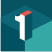 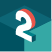 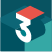 Observatoire des diagnostics immobiliers (art. 72 petite loi)
Article L. 134-4 CCH (art. mod. Art. 72 I PL ELAN) – Dans certaines catégories de bâtiments, le propriétaire ou, s'il y a lieu, le gestionnaire affiche à l'intention du public le diagnostic mentionné à l'article L. 134-1 valide. Le diagnostic de performance énergétique mentionné aux articles L. 134‑1 et L. 134‑2 est mis à disposition du public par l’observatoire mentionné à l’article L. 134‑8.
Les fonctionnaires et agents publics commissionnés à cet effet par le ministre chargé de l'énergie, par le ministre chargé de la construction ou par le maire sont habilités à rechercher et à constater les infractions et manquements au présent article. Ils disposent à cet effet des pouvoirs prévus au titre VII du livre Ier du code de l'environnement.
En cas de manquement au présent article, l'autorité administrative met en demeure l'intéressé de s'y conformer dans un délai qu'elle détermine.
Lorsque l'intéressé ne s'est pas conformé à la mise en demeure dans le délai fixé, l'autorité administrative peut prononcer à son encontre une sanction pécuniaire, qui ne peut excéder 1 500 €.
.
Article L. 134-4-2 (art. abr. Art. 72 II PL ELAN) – Les personnes qui établissent les diagnostics de performance énergétique les transmettent à des fins d'études statistiques, d'évaluation et d'amélioration méthodologique à l'Agence de l'environnement et de la maîtrise de l'énergie, qui rend disponibles auprès des collectivités territoriales concernées les résultats statistiques de ces études, selon des modalités définies par décret en Conseil d'Etat.
Conférence du 15 novembre 2018 - Loi ELAN : urbanisme / immobilier / logement, que retenir ?
6 décembre 2018
35
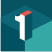 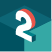 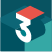 Observatoire des diagnostics immobiliers (art. 72 petite loi)
Code de la construction et de l'habitation
Livre Ier : Dispositions générales.
Titre III : Chauffage, fourniture d'eau et ravalement des immeubles - Lutte contre les termites.
Chapitre IV : Diagnostics techniques.

Section 4 (section créée, art. 72 III PL ELAN) : Observatoire des diagnostics immobiliers
 
Art. L. 134‑8 – Afin de faciliter la connaissance des citoyens et des pouvoirs publics sur l’état des bâtiments, il est institué un Observatoire des diagnostics immobiliers.
 
Art. L. 134‑9 – La personne qui établit les diagnostics mentionnés aux 1° à 4° et 6° à 8° du I de l’article L. 271‑4 et celle qui procède au contrôle mentionné à l’article L. 125‑2‑3 transmettent ces documents à l’Observatoire des diagnostics immobiliers.
Ces données ne peuvent pas être utilisées à des fins commerciales.

Art. L. 134‑10 – Un décret en Conseil d’État, pris après avis de la Commission nationale de l’informatique et des libertés, détermine les modalités d’application de la présente section.
Conférence du 15 novembre 2018 - Loi ELAN : urbanisme / immobilier / logement, que retenir ?
6 décembre 2018
36
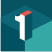 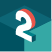 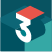 Garanties d’achèvement et travaux réservés (art. 75 petite loi)
Article L. 261-10-1 CCH (art. mod. Art. 75 1° PL ELAN) – Avant la conclusion d'un contrat prévu à l'article L. 261-10, le vendeur souscrit une garantie financière de l'achèvement de l'immeuble ou une garantie financière du remboursement des versements effectués en cas de résolution du contrat à défaut d'achèvement.
Un décret en Conseil d'Etat détermine les conditions d'application du présent article, notamment la nature de la garantie financière d'achèvement ou de remboursement.
La garantie financière d’achèvement peut être mise en œuvre par l’acquéreur en cas de défaillance financière du vendeur, caractérisée par une absence de disposition des fonds nécessaires à l’achèvement de l’immeuble.
Le garant financier de l’achèvement de l’immeuble peut faire désigner un administrateur ad hoc par ordonnance sur requête. L’administrateur ad hoc, qui dispose des pouvoirs du maître de l’ouvrage, a pour mission de faire réaliser les travaux nécessaires à l’achèvement de l’immeuble. Il peut réaliser toutes les opérations qui y concourent et procéder à la réception de l’ouvrage, au sens de l’article 1792‑6 du code civil. Il est réputé constructeur au sens de l’article 1792‑1 du même code et dispose, à ce titre, d’une assurance de responsabilité en application de l’article L. 241‑2 du code des assurances. Sa rémunération est à la charge du garant.
Lorsque sa garantie est mise en œuvre, le garant financier de l’achèvement de l’immeuble est seul fondé à exiger de l’acquéreur le paiement du solde du prix de vente, même si le vendeur fait l’objet d’une procédure au titre du livre VI du code de commerce.
Conférence du 15 novembre 2018 - Loi ELAN : urbanisme / immobilier / logement, que retenir ?
6 décembre 2018
37
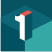 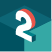 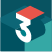 Garanties d’achèvement et travaux réservés (art. 75 petite loi)
Article L. 261-11 CCH (art. mod. Art. 75 2° PL ELAN) – Le contrat doit être conclu par acte authentique et préciser :
a) La description de l'immeuble ou de la partie d'immeuble vendu ;
b) Son prix et les modalités de paiement de celui-ci ;
c) Le délai de livraison ;
d) Lorsqu'il revêt la forme prévue à l'article 1601-3 du code civil, reproduit à l'article L. 261-3 du présent code, la justification de la garantie financière prescrite à l'article L. 261-10-1, l'attestation de la garantie étant établie par le garant et annexée au contrat.
e) La description des travaux dont l’acquéreur se réserve l’exécution lorsque la vente est précédée d’un contrat préliminaire comportant la clause prévue au II de l’article L. 261‑15 et dès lors que l’acquéreur n’a pas demandé au vendeur d’exécuter ou de faire exécuter les travaux dont il s’est réservé l’exécution. 
Toutefois, lorsque la vente concerne une partie d'immeuble, le contrat peut ne comporter que les indications prévues aux a à d du présent article propres à cette partie, les autres précisions prévues à l'alinéa précédent précisions relatives aux parties d’immeuble non concernées par la vente doivent alors figurer, soit dans un document annexé à l'acte, soit dans un document déposé au rang des minutes d'un notaire et auquel l'acte fait référence.
Conférence du 15 novembre 2018 - Loi ELAN : urbanisme / immobilier / logement, que retenir ?
6 décembre 2018
38
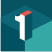 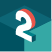 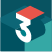 Garanties d’achèvement et travaux réservés (art. 75 petite loi)
Il doit également mentionner si le prix est ou non révisable et, dans l'affirmative, les modalités de sa révision. 

Il doit, en outre, comporter en annexes, ou par référence à des documents déposés chez un notaire, les indications utiles relatives à la consistance et aux caractéristiques techniques de l'immeuble.
Le règlement de copropriété est remis à chaque acquéreur lors de la signature du contrat ; il doit lui être communiqué préalablement.

Lorsqu'avant la conclusion de la vente, le vendeur a obtenu le bénéfice d'un prêt spécial du Crédit foncier de France ou du Comptoir des entrepreneurs, le contrat doit mentionner que l'acheteur a été mis en état de prendre connaissance, dans des conditions fixées par décret, des documents relatifs à l'équilibre financier de l'opération, au vu desquels a été prise la décision de prêt. L'inobservation des dispositions du présent article entraîne la nullité du contrat. Cette nullité ne peut être invoquée que par l'acquéreur et avant l'achèvement des travaux.
Conférence du 15 novembre 2018 - Loi ELAN : urbanisme / immobilier / logement, que retenir ?
6 décembre 2018
39
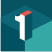 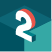 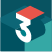 Garanties d’achèvement et travaux réservés (art. 75 petite loi)
Article L. 261-1 (art. mod. Art. 75 3° PL ELAN) – I. La vente prévue à l'article L. 261-10 peut être précédée d'un contrat préliminaire par lequel, en contrepartie d'un dépôt de garantie effectué à un compte spécial, le vendeur s'engage à réserver à un acheteur un immeuble ou une partie d'immeuble.
Ce contrat doit comporter les indications essentielles relatives à la consistance de l'immeuble, à la qualité de la construction et aux délais d'exécution des travaux ainsi qu'à la consistance, à la situation et au prix du local réservé.
Les fonds déposés en garantie sont indisponibles, incessibles et insaisissables jusqu'à la conclusion du contrat de vente.
Ils sont restitués, dans le délai de trois mois, au déposant si le contrat n'est pas conclu du fait du vendeur, si la condition suspensive prévue à l'article L. 313-41 du code de la consommation n'est pas réalisée ou si le contrat proposé fait apparaître une différence anormale par rapport aux prévisions du contrat préliminaire.
II. – Le contrat préliminaire peut prévoir qu’en cas de conclusion de la vente, l’acquéreur se réserve l’exécution de travaux de finition ou d’installation d’équipements qu’il se procure par lui-même. Le contrat comporte alors une clause en caractères très apparents stipulant que l’acquéreur accepte la charge, le coût et les responsabilités qui résultent de ces travaux, qu’il réalise après la livraison de l’immeuble.
Conférence du 15 novembre 2018 - Loi ELAN : urbanisme / immobilier / logement, que retenir ?
6 décembre 2018
40
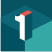 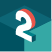 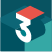 Garanties d’achèvement et travaux réservés (art. 75 petite loi)
Dans ce cas, le contrat préliminaire précise :
1° Le prix du local réservé mentionné au deuxième alinéa du I, décomposé comme suit :
a) Le prix de vente convenu ;
b) Le coût des travaux dont l’acquéreur se réserve l’exécution, ceux-ci étant décrits et chiffrés par le vendeur ;
c) Le coût total de l’immeuble égal à la somme du prix convenu et du coût des travaux mentionnés aux a et b du présent 1° ; 
2° Le délai dans lequel l’acquéreur peut revenir sur sa décision de se réserver l’exécution des travaux mentionnés au premier alinéa du présent II.
Si l’acquéreur exerce la faculté prévue au 2°, le vendeur est tenu d’exécuter ou de faire exécuter les travaux dont l’acquéreur s’est réservé l’exécution aux prix et conditions mentionnés au contrat préliminaire. 
Un décret en Conseil d’État précise les conditions d’application du présent II, notamment la nature des travaux dont l’acquéreur peut se réserver l’exécution.
III. Est nulle toute autre promesse d'achat ou de vente.
Conférence du 15 novembre 2018 - Loi ELAN : urbanisme / immobilier / logement, que retenir ?
6 décembre 2018
41
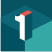 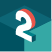 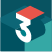 Garanties d’achèvement et travaux réservés (art. 75 petite loi)
Article L. 262-7 CCH – La garantie d'achèvement des travaux est constituée par une caution solidaire donnée par un établissement de crédit, une société de financement ou par une entreprise d'assurance agréée à cet effet.
(al. aj. Art. 75 4° PL ELAN) La garantie d’achèvement est mise en œuvre dans les conditions prévues aux deuxième à avant-dernier alinéas de l’article L. 261‑10‑1.
Conférence du 15 novembre 2018 - Loi ELAN : urbanisme / immobilier / logement, que retenir ?
6 décembre 2018
42
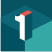 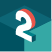 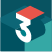 Création du bail mobilité (art. 107 petite loi)
Loi n° 89-462 du 6 juillet 1989 tendant à améliorer les rapports locatifs et portant modification de la loi n° 86-1290 du 23 décembre 1986

TITRE IER ter (titre créé, art. 107 I 2° PL ELAN) – DES RAPPORTS ENTRE BAILLEURS ET LOCATAIRES DANS LES LOGEMENTS MEUBLÉS LOUÉS DANS LE CADRE D’UN BAIL MOBILITÉ

Art. 25‑12. – Le bail mobilité est un contrat de location de courte durée d’un logement meublé au sens de l’article 25‑4 à un locataire justifiant, à la date de la prise d’effet du bail, être en formation professionnelle, en études supérieures, en contrat d’apprentissage, en stage, en engagement volontaire dans le cadre d’un service civique prévu au II de l’article L. 120‑1 du code du service national, en mutation professionnelle ou en mission temporaire dans le cadre de son activité professionnelle.
Le bail mobilité est régi par les dispositions du présent titre, qui sont d’ordre public. Sauf disposition contraire, les dispositions du titre Ier bis ne sont pas applicables.
Les articles 1er, 3‑2, 3‑3, 4, 5, 6, 7, 7‑1 et 8, les I à IV de l’article 8‑1 et les articles 18, 21, 22‑1, 22‑2, 25‑4 et 25‑5 sont applicables au bail mobilité.
La commission départementale de conciliation n’est pas compétente pour l’examen des litiges résultant de l’application des dispositions du présent titre.
Le présent titre ne s’applique ni aux logements-foyers, ni aux logements faisant l’objet d’une convention avec l’État portant sur leurs conditions d’occupation et leurs modalités d’attribution.
Conférence du 15 novembre 2018 - Loi ELAN : urbanisme / immobilier / logement, que retenir ?
6 décembre 2018
43
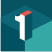 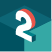 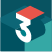 Création du bail mobilité (art. 107 petite loi)
Loi n° 89-462 du 6 juillet 1989 tendant à améliorer les rapports locatifs et portant modification de la loi n° 86-1290 du 23 décembre 1986

Art. 25‑13. – I. – Le contrat de location est établi par écrit et précise :
1° Le nom ou la dénomination du bailleur et son domicile ou son siège social ainsi que, le cas échéant, ceux de son mandataire ;
2° Le nom du locataire ;
3° La date de prise d’effet ;
4° La durée du contrat de location conformément à l’article 25‑14 ;
5° La consistance, la destination ainsi que la surface habitable de la chose louée, définie par le code de la construction et de l’habitation ;
6° La désignation des locaux et équipements d’usage privatif dont le locataire a la jouissance exclusive et, le cas échéant, l’énumération des parties, équipements et accessoires de l’immeuble qui font l’objet d’un usage commun ainsi que des équipements d’accès aux technologies de l’information et de la communication ;
7° Le montant du loyer et ses modalités de paiement ;
8° Le motif justifiant le bénéfice du bail mobilité conformément à l’article 25‑12 ;
9° Le montant et la date de versement du dernier loyer appliqué au précédent locataire, dès lors que ce dernier a quitté le logement moins de dix-huit mois avant la signature du bail ;
10° La nature et le montant des travaux effectués dans le logement depuis la fin du dernier contrat de location ;
Conférence du 15 novembre 2018 - Loi ELAN : urbanisme / immobilier / logement, que retenir ?
6 décembre 2018
44
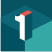 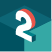 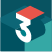 Création du bail mobilité (art. 107 petite loi)
Loi n° 89-462 du 6 juillet 1989 tendant à améliorer les rapports locatifs et portant modification de la loi n° 86-1290 du 23 décembre 1986

11° Une mention informant le locataire de l’interdiction pour le bailleur d’exiger le versement d’un dépôt de garantie.
Le contrat comporte en outre une mention selon laquelle le contrat de location est un bail mobilité régi par les dispositions du présent titre. À défaut de cette mention ou de l’une des informations prévues aux 4° ou 8° du I du présent article, le contrat de location est régi par les dispositions du titre Ier bis.
Lorsque l’immeuble est soumis au statut de la copropriété, le copropriétaire bailleur est tenu de communiquer au locataire les extraits du règlement de copropriété concernant la destination de l’immeuble, la jouissance et l’usage des parties privatives et communes, et précisant la quote-part afférente au lot loué dans chacune des catégories de charges.
Le bailleur ne peut pas se prévaloir de la violation du présent article.
En cas de mutation à titre gratuit ou onéreux du logement, le nouveau bailleur est tenu de notifier au locataire son nom ou sa dénomination et son domicile ou son siège social ainsi que, le cas échéant, ceux de son mandataire.
II. – Toute clause prévoyant une solidarité entre les colocataires ou leurs cautions est réputée non écrite.
Conférence du 15 novembre 2018 - Loi ELAN : urbanisme / immobilier / logement, que retenir ?
6 décembre 2018
45
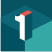 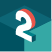 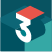 Création du bail mobilité (art. 107 petite loi)
Loi n° 89-462 du 6 juillet 1989 tendant à améliorer les rapports locatifs et portant modification de la loi n° 86-1290 du 23 décembre 1986

Art. 25‑14. – Le bail mobilité est conclu pour une durée minimale d’un mois et une durée maximale de dix mois, non renouvelable et non reconductible.
La durée du contrat de location, prévue au 4° du I de l’article 25‑13, peut être modifiée une fois par avenant sans que la durée totale du contrat ne dépasse dix mois.
Si, au terme du contrat, les parties concluent un nouveau bail portant sur le même logement meublé, ce nouveau bail est soumis aux dispositions du titre Ier bis.

Art. 25‑15. – Le locataire peut résilier le contrat à tout moment, sous réserve de respecter un délai de préavis d’un mois.
Le congé doit être notifié par lettre recommandée avec demande d’avis de réception ou signifié par acte d’huissier ou remis en main propre contre récépissé ou émargement. Le délai de préavis court à compter du jour de la réception de la lettre recommandée ou de la signification de l’acte d’huissier ou de la remise en main propre.
Le locataire est redevable du loyer et des charges relatifs à l’intégralité de la période couverte par le préavis, sauf si le logement se trouve occupé avant la fin du préavis par un autre locataire en accord avec le bailleur.
À l’expiration du délai de préavis, le locataire est déchu de tout titre d’occupation du logement loué.
Conférence du 15 novembre 2018 - Loi ELAN : urbanisme / immobilier / logement, que retenir ?
6 décembre 2018
46
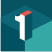 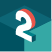 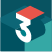 Création du bail mobilité (art. 107 petite loi)
Loi n° 89-462 du 6 juillet 1989 tendant à améliorer les rapports locatifs et portant modification de la loi n° 86-1290 du 23 décembre 1986

Art. 25‑16. – Le loyer est librement fixé et ne peut être révisé en cours de bail.

Art. 25‑17. – Aucun dépôt de garantie ne peut être exigé par le bailleur.
 
Art. 25‑18. – Les charges locatives accessoires au loyer principal sont récupérées par le bailleur sous la forme d’un forfait versé simultanément au loyer, dont le montant et la périodicité de versement sont définis dans le contrat et qui ne peut donner lieu à complément ou à régularisation ultérieure. Le montant du forfait de charges est fixé en fonction des montants exigibles par le bailleur en application de l’article 23. Ce montant ne peut pas être manifestement disproportionné au regard du dernier décompte par nature de charges rapporté à la périodicité de versement du forfait.
Conférence du 15 novembre 2018 - Loi ELAN : urbanisme / immobilier / logement, que retenir ?
6 décembre 2018
47
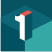 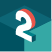 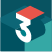 Cohabitation intergénérationnelle solidaire (art. 117 petite loi)
Code de l'action sociale et des familles
Livre Ier : Dispositions générales
Titre Ier : Principes généraux

Chapitre VIII (chap. créé, art. 117 I PL ELAN) – Cohabitation intergénérationnelle solidaire

Art. L. 118‑1. – La cohabitation intergénérationnelle solidaire permet à des personnes de soixante ans et plus de louer ou de sous-louer à des personnes de moins de trente ans une partie du logement dont elles sont propriétaires ou locataires dans le respect des conditions fixées par le contrat de cohabitation intergénérationnelle solidaire prévu à l’article L. 631‑17 du code de la construction et de l’habitation, afin de renforcer le lien social et de faciliter l’accès à un logement pour les personnes de moins de trente ans.
Conférence du 15 novembre 2018 - Loi ELAN : urbanisme / immobilier / logement, que retenir ?
6 décembre 2018
48
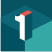 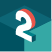 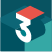 Cohabitation intergénérationnelle solidaire (art. 117 petite loi)
Code de la construction et de l'habitation
Livre VI : Mesures tendant à remédier à des difficultés exceptionnelles de logement.
Titre III : Dispositions tendant à maintenir ou à augmenter le nombre des logements.
Chapitre I bis (chap. créé, art. 117 II PL ELAN) – Cohabitation intergénérationnelle solidaire 
Section 1 – Règles particulières aux contrats de cohabitation intergénérationnelle solidaire

Art. L. 631‑17. – Le contrat de cohabitation intergénérationnelle solidaire est un contrat par lequel une personne de soixante ans et plus, propriétaire ou locataire, s’engage à louer ou sous-louer une partie de son logement à une personne de moins de trente ans moyennant une contrepartie financière modeste. Il est régi par le sous-titre Ier du titre III du livre III du code civil.
Par dérogation à l’article L. 442‑8 du présent code et à l’article 8 de la loi n° 89‑462 du 6 juillet 1989 tendant à améliorer les rapports locatifs et portant modification de la loi n° 86‑1290 du 23 décembre 1986, lorsque la personne de soixante ans et plus est locataire de son logement, elle informe préalablement le bailleur de son intention de sous-louer une partie de son logement à une personne de moins de trente ans dans le cadre d’un contrat de cohabitation intergénérationnelle solidaire, sans que le bailleur puisse s’y opposer.
La durée du contrat et la contrepartie financière sont librement convenues entre les parties.
Lorsque l’un des cocontractants décide de mettre fin au contrat, le délai de préavis applicable est d’un mois.
La loi n° 89‑462 du 6 juillet 1989 précitée ne s’applique pas aux contrats de cohabitation intergénérationnelle solidaire.
Une charte de la cohabitation intergénérationnelle solidaire définie par arrêté précise le cadre général et les modalités pratiques de la cohabitation intergénérationnelle solidaire.
Conférence du 15 novembre 2018 - Loi ELAN : urbanisme / immobilier / logement, que retenir ?
6 décembre 2018
49
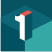 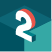 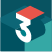 Cohabitation intergénérationnelle solidaire (art. 117 petite loi)
Art. L. 631‑18. – Le contrat peut prévoir, en complément de la contrepartie financière, la réalisation, sans but lucratif pour aucune des parties, de menus services par la personne de moins de trente ans.
Le contrat organise une collaboration exclusive de tout lien de subordination entre les cocontractants. Il ne relève pas du code du travail.
 
Art. L. 631‑19. – Les locataires des logements appartenant à des organismes mentionnés à l’article L. 411‑2 ou faisant l’objet d’une convention conclue en application de l’article L. 351‑2 peuvent sous-louer une partie de leur logement dans les conditions du présent chapitre. Pour ces logements, la contrepartie financière est calculée dans les conditions prévues au dernier alinéa du II de l’article L. 442‑8‑1.
Conférence du 15 novembre 2018 - Loi ELAN : urbanisme / immobilier / logement, que retenir ?
6 décembre 2018
50
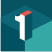 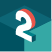 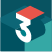 Résiliation de bail pour troubles de voisinage (art. 121 petite loi)
DECLARE NON CONFORME (Déc. 2018-772 DC 15.11.18)
Article L. 126-3 CCH (art. mod. Art. 121 I PL ELAN) – Le fait d'occuper en réunion les espaces communs ou les toits des immeubles collectifs d'habitation en empêchant délibérément l'accès ou la libre circulation des personnes ou le bon fonctionnement des dispositifs de sécurité et de sûreté ou en nuisant à la tranquillité des lieux est puni de deux mois d'emprisonnement et de 3 750 € d'amende.

Lorsque cette infraction est accompagnée de voies de fait ou de menaces, de quelque nature que ce soit, elle est punie de six mois d’un an d'emprisonnement et de 7 500 euros d'amende.

Les personnes coupables des infractions prévues aux deux premiers alinéas encourent également, à titre de peine complémentaire, une peine de travail d'intérêt général et une interdiction, pour une durée de trois ans au plus, de paraître dans certains lieux ou catégories de lieux déterminés par la juridiction et dans lesquels l’infraction a été commise.
Conférence du 15 novembre 2018 - Loi ELAN : urbanisme / immobilier / logement, que retenir ?
6 décembre 2018
51
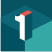 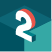 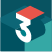 Résiliation de bail pour troubles de voisinage (art. 121 petite loi)
Article L. 126-3 CCH (art. mod. Art. 121 I PL ELAN) – Le fait d'occuper en réunion les espaces communs ou les toits des immeubles collectifs d'habitation en empêchant délibérément l'accès ou la libre circulation des personnes ou le bon fonctionnement des dispositifs de sécurité et de sûreté ou en nuisant à la tranquillité des lieux est puni de deux mois d'emprisonnement et de 3 750 € d'amende.

Lorsque cette infraction est accompagnée de voies de fait ou de menaces, de quelque nature que ce soit, elle est punie de six mois d’un an d'emprisonnement et de 7 500 euros d'amende.

Les personnes coupables des infractions prévues aux deux premiers alinéas encourent également, à titre de peine complémentaire, une peine de travail d'intérêt général et une interdiction, pour une durée de trois ans au plus, de paraître dans certains lieux ou catégories de lieux déterminés par la juridiction et dans lesquels l’infraction a été commise.
Conférence du 15 novembre 2018 - Loi ELAN : urbanisme / immobilier / logement, que retenir ?
6 décembre 2018
52
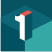 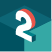 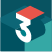 Résiliation de bail pour troubles de voisinage (art. 121 petite loi)
Loi n° 89-462 du 6 juillet 1989 tendant à améliorer les rapports locatifs et portant modification de la loi n° 86-1290 du 23 décembre 1986

Article 6-1 (mod. Art. 121 II PL ELAN) 

Après mise en demeure dûment motivée, les propriétaires des locaux à usage d'habitation doivent, sauf motif légitime, utiliser les droits dont ils disposent en propre afin de faire cesser les troubles de voisinage causés à des tiers par les personnes qui occupent ces locaux.
La clause résolutoire prévoyant la résiliation de plein droit du contrat en cas d’inexécution des obligations du locataire résultant de troubles de voisinage constatés par décision de justice passée en force de chose jugée est réputée écrite dès la conclusion du contrat.
Sont assimilés aux troubles de voisinage les infractions prévues par la section 4 du chapitre II du titre II du livre II du code pénal concernant des faits qui se sont produits dans le logement, l’immeuble ou le groupe d’immeubles. Le contrat de location est résilié de plein droit, à la demande du bailleur, lorsque le locataire ou l’un de ses enfants mineurs sous sa responsabilité légale a fait l’objet d’une condamnation passée en force de chose jugée au titre de l’une de ces infractions, en qualité d’auteur ou de complice, pour des faits commis postérieurement à la conclusion du contrat de bail.

A noter : Cet article est applicable aux résiliations justifiées par des faits commis postérieurement à la publication de la loi ELAN (art. 121 III PL ELAN)
Conférence du 15 novembre 2018 - Loi ELAN : urbanisme / immobilier / logement, que retenir ?
6 décembre 2018
53
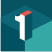 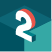 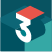 Habitat inclusif (art. 122 petite loi)
Code de l'action sociale et des familles
Livre II : Différentes formes d'aide et d'action sociales
Titre VIII (Titre VIII créé, art. 129 2° PL ELAN) : Habitat inclusif pour les personnes handicapées et les personnes âgées
Chapitre unique – Habitat inclusif pour les personnes handicapées et les personnes âgées

Art. L. 281‑1. – L’habitat inclusif est destiné aux personnes handicapées et aux personnes âgées qui font le choix, à titre de résidence principale, d’un mode d’habitation regroupé, entre elles ou avec d’autres personnes, le cas échéant dans le respect des conditions d’attribution des logements locatifs sociaux prévues au chapitre Ier du titre IV du livre IV du code de la construction et de l’habitation et des conditions d’orientation vers les logements-foyers prévues à l’article L. 345‑2‑8 du présent code, et assorti d’un projet de vie sociale et partagée défini par un cahier des charges national fixé par arrêté des ministres chargés des personnes âgées, des personnes handicapées et du logement. Ce mode d’habitat est entendu comme :
1° Un logement meublé ou non, en cohérence avec le projet de vie sociale et partagée, loué dans le cadre d’une colocation telle que définie au I de l’article 8‑1 de la loi n° 89‑462 du 6 juillet 1989 tendant à améliorer les rapports locatifs et portant modification de la loi n° 86‑1290 du 23 décembre 1986 ou à l’article L. 442‑8‑4 du code de la construction et de l’habitation ;
2° Un ensemble de logements autonomes destinés à l’habitation, meublés ou non, en cohérence avec le projet de vie sociale et partagée et situés dans un immeuble ou un groupe d’immeubles comprenant des locaux communs affectés au projet de vie sociale et partagée. ;
Conférence du 15 novembre 2018 - Loi ELAN : urbanisme / immobilier / logement, que retenir ?
6 décembre 2018
54
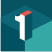 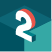 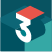 Habitat inclusif (art. 122 petite loi)
L’habitat inclusif peut être notamment constitué dans :
a) Des logements-foyers accueillant des personnes handicapées ou des personnes âgées mentionnés au deuxième alinéa de l’article L. 633‑1 du code de la construction et de l’habitation qui ne relèvent pas des 6°, 7° et 12° du I de l’article L. 312‑1 du présent code ;
b) Des logements mentionnés au troisième alinéa du III de l’article L. 441‑2 du code de la construction et de l’habitation.
Il ne peut pas être constitué dans des logements relevant des sections 3 à 5 du chapitre Ier du titre III du livre VI du même code.

Art. L. 281‑2. – Il est créé un forfait pour l’habitat inclusif pour les personnes mentionnées à l’article L. 281‑1 pour le financement du projet de vie sociale et partagée, qui est attribué pour toute personne handicapée ou toute personne âgée en perte d’autonomie résidant dans un habitat répondant aux conditions fixées dans le cahier des charges national mentionné au même article L. 281‑1. Le montant, les modalités et les conditions de versement de ce forfait au profit de la personne morale chargée d’assurer le projet de vie sociale et partagée sont fixés par décret.

Art. L. 281‑3. – Les dépenses relatives au forfait pour l’habitat inclusif pour les personnes handicapées et les personnes âgées mentionné à l’article L. 281‑2 sont retracées au sein de la section mentionnée au V de l’article L. 14‑10‑5.

Art. L. 281‑4. – Les conditions d’application du présent titre sont déterminées par décret.
Conférence du 15 novembre 2018 - Loi ELAN : urbanisme / immobilier / logement, que retenir ?
6 décembre 2018
55
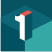 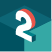 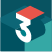 Locations meublées touristiques (art. 145 petite loi)
Code du tourisme
LIVRE III : ÉQUIPEMENTS ET AMÉNAGEMENTS
TITRE II : HÉBERGEMENTS AUTRES QU'HÔTELS ET TERRAINS DE CAMPING
Chapitre 4 : Meublés de tourisme et chambres d'hôtes
Section 1 : Meublés de tourisme
  
Article L. 324-1-1 (art. mod. Art. 145 I PL ELAN) – I. – Pour l’application du présent article, les meublés de tourisme sont des villas, appartements ou studios meublés, à l’usage exclusif du locataire, offerts à la location à une clientèle de passage qui n’y élit pas domicile et qui y effectue un séjour caractérisé par une location à la journée, à la semaine ou au mois.
 
II.- Toute personne qui offre à la location un meublé de tourisme, que celui-ci soit classé ou non au sens du présent code, doit en avoir préalablement fait la déclaration auprès du maire de la commune où est situé le meublé.
Cette déclaration préalable n'est pas obligatoire lorsque le local à usage d'habitation constitue la résidence principale du loueur, au sens de l'article 2 de la loi n° 89-462 du 6 juillet 1989 tendant à améliorer les rapports locatifs et portant modification de la loi n° 86-1290 du 23 décembre 1986.
Conférence du 15 novembre 2018 - Loi ELAN : urbanisme / immobilier / logement, que retenir ?
6 décembre 2018
56
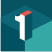 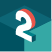 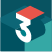 Locations meublées touristiques (art. 145 petite loi)
III.- Par dérogation au II, Dans les communes où le changement d'usage des locaux destinés à l'habitation est soumis à autorisation préalable au sens des articles L. 631-7 et à L. 631-9 du code de la construction et de l'habitation une délibération du conseil municipal peut décider de soumettre à une déclaration préalable soumise à enregistrement auprès de la commune toute location pour de courtes durées d'un local meublé en faveur d'une clientèle de passage qui n'y élit pas domicile d’un meublé de tourisme.
Lorsqu'elle est mise en œuvre, cette déclaration soumise à enregistrement se substitue à la déclaration mentionnée au I du présent article. La déclaration indique si le meublé de tourisme offert à la location constitue la résidence principale du loueur au sens de l’article 2 de la loi n° 89‑462 du 6 juillet 1989 précitée.
Un téléservice permet d'effectuer la déclaration. La déclaration peut également être faite par tout autre moyen de dépôt prévu par la délibération susmentionnée.
Dès réception, la déclaration donne lieu à la délivrance sans délai par la commune d'un accusé-réception comprenant un numéro de déclaration.
Un décret détermine les informations qui peuvent être exigées pour l'enregistrement.
Conférence du 15 novembre 2018 - Loi ELAN : urbanisme / immobilier / logement, que retenir ?
6 décembre 2018
57
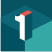 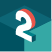 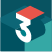 Locations meublées touristiques (art. 145 petite loi)
IV. – Dans les communes ayant mis en œuvre la procédure d’enregistrement de la déclaration préalable mentionnée au III, toute personne qui offre à la location un meublé de tourisme qui est déclaré comme sa résidence principale ne peut le faire au-delà de cent vingt jours au cours d’une même année civile, sauf obligation professionnelle, raison de santé ou cas de force majeure.
La commune peut, jusqu’au 31 décembre de l’année suivant celle au cours de laquelle un meublé de tourisme a été mis en location, demander au loueur de lui transmettre le nombre de jours au cours desquels ce meublé a été loué. Le loueur transmet ces informations dans un délai d’un mois, en rappelant l’adresse du meublé et son numéro de déclaration.

V. – Toute personne qui ne se conforme pas aux obligations résultant du III est passible d’une amende civile dont le montant ne peut excéder 5 000 €.
Toute personne qui ne se conforme pas aux obligations résultant du IV est passible d’une amende civile dont le montant ne peut excéder 10 000 €.
Ces amendes sont prononcées par le président du tribunal de grande instance, statuant en la forme des référés, sur demande de la commune dans laquelle est situé le meublé de tourisme. Le produit de l’amende est versé à la commune. Le tribunal de grande instance compétent est celui dans le ressort duquel est situé le meublé de tourisme.
Conférence du 15 novembre 2018 - Loi ELAN : urbanisme / immobilier / logement, que retenir ?
6 décembre 2018
58
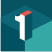 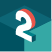 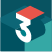 Locations meublées touristiques (art. 145 petite loi)
Article L. 324-2-1 (art. mod. Art. 145 II PL ELAN) – I. - Toute personne qui se livre ou prête son concours contre rémunération ou à titre gratuit, par une activité d'entremise ou de négociation ou par la mise à disposition d'une plateforme numérique, à la mise en location d'un logement meublé de tourisme soumis à l'article L. 324-1-1 du présent code et aux articles L. 631-7 et suivants du code de la construction et de l'habitation informe le loueur des obligations de déclaration ou d'autorisation préalables prévues par ces articles et obtient de lui, préalablement à la location publication ou à la mise en ligne de l’annonce de location du bien, une déclaration sur l'honneur attestant du respect de ces obligations, indiquant si le logement constitue ou non sa résidence principale au sens de l'article 2 de la loi n° 89-462 du 6 juillet 1989, ainsi que, le cas échéant, le numéro de déclaration du logement, obtenu en application du II III de l'article L. 324-1-1 du présent code. Lorsque ce meublé de tourisme est soumis au même III, elle publie, dans toute annonce relative à ce meublé, ce numéro de déclaration.
Conférence du 15 novembre 2018 - Loi ELAN : urbanisme / immobilier / logement, que retenir ?
6 décembre 2018
59
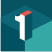 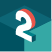 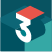 Locations meublées touristiques (art. 145 petite loi)
II. – Dans les communes ayant mis en œuvre la procédure d’enregistrement mentionnée au III de l’article L. 324‑1‑1, la commune peut, jusqu’au 31 décembre de l’année suivant celle au cours de laquelle un meublé de tourisme a été mis en location, demander à la personne mentionnée au I du présent article, lorsque celle-ci en a connaissance, notamment lorsqu’elle met à disposition une plateforme numérique de nature à lui conférer la connaissance ou le contrôle des données stockées, de lui transmettre le nombre de jours au cours desquels ce meublé de tourisme a fait l’objet d’une location par son intermédiaire. La personne mentionnée au même I transmet ces informations dans un délai d’un mois, en rappelant l’adresse du meublé et son numéro de déclaration. La commune peut demander un décompte individualisé pour une liste de meublés de tourisme dans un périmètre donné.
Dans ces mêmes communes, la personne mentionnée audit I n’offre plus à la location un meublé de tourisme déclaré comme résidence principale du loueur lorsqu’elle a connaissance, notamment lorsqu’elle met à disposition une plateforme numérique de nature à lui conférer la connaissance ou le contrôle des données stockées, que ce meublé a été loué, par son intermédiaire, plus de cent vingt jours au cours d’une même année civile. Elle remplit ses obligations sur la base de la déclaration sur l’honneur mentionnée au même I. Le dispositif de retrait des offres peut être mutualisé par plusieurs personnes mentionnées au même I. Le cas échéant, ce dispositif mutualisé est certifié chaque année avant le 31 décembre par un tiers indépendant.
Un décret en Conseil d’État précise la fréquence et les modalités techniques de transmission des informations mentionnées au premier alinéa du présent II en fonction des caractéristiques des communes, de leurs besoins pour effectuer les contrôles de la réglementation prévue au présent chapitre et de la capacité de la personne mentionnée au I à répondre aux demandes des communes.
Conférence du 15 novembre 2018 - Loi ELAN : urbanisme / immobilier / logement, que retenir ?
6 décembre 2018
60
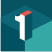 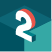 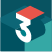 Locations meublées touristiques (art. 145 petite loi)
III. – Toute personne qui ne se conforme pas aux obligations résultant du I est passible d’une amende civile dont le montant ne peut excéder 12 500 € par meublé de tourisme objet du manquement.
Toute personne qui ne se conforme pas aux obligations résultant du premier alinéa du II est passible d’une amende civile dont le montant ne peut excéder 50 000 € par meublé de tourisme objet du manquement.
Toute personne qui ne se conforme pas aux obligations résultant du deuxième alinéa du même II est passible d’une amende civile dont le montant ne peut excéder 50 000 € par annonce faisant l’objet du manquement.
Ces amendes sont prononcées par le président du tribunal de grande instance, statuant en la forme des référés, sur demande de la commune dans laquelle est situé le meublé de tourisme. Le produit de l’amende est versé à la commune. Le tribunal de grande instance compétent est celui dans le ressort duquel est situé le meublé de tourisme. 
 
IV. – Les agents assermentés du service municipal ou départemental du logement mentionnés aux articles L. 621‑4 et L. 651‑6 du code de la construction et de l’habitation sont habilités à rechercher et à constater tout manquement aux articles L. 324‑1‑1 et L. 324‑2 du présent code ainsi qu’au présent article sur le territoire relevant du service municipal ou départemental du logement. À cette fin, ils sont habilités à se faire présenter toute déclaration par les personnes mentionnées au II de l’article L. 324‑1‑1 et au I du présent article.
Conférence du 15 novembre 2018 - Loi ELAN : urbanisme / immobilier / logement, que retenir ?
6 décembre 2018
61
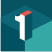 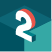 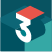 Performance énergétique (art. 175 petite loi)
Code de la construction et de l'habitation
Livre Ier : Dispositions générales.
Titre Ier : Construction des bâtiments.
Chapitre Ier : Règles générales.
Section 4 : Performance énergétique et environnementale et caractéristiques énergétiques et environnementales.

Article L. 111-10-3 (nouvelle rédaction*, art. 175 I PL ELAN) – I. – Des actions de réduction de la consommation d’énergie finale sont mises en œuvre dans les bâtiments, parties de bâtiments ou ensembles de bâtiments à usage tertiaire, définis par décret en Conseil d’État, existants à la date de publication de la loi n°       du       portant évolution du logement, de l’aménagement et du numérique afin de parvenir à une réduction de la consommation d’énergie finale pour l’ensemble des bâtiments soumis à l’obligation d’au moins 40 % en 2030, 50 % en 2040 et 60 % en 2050, par rapport à 2010.
Les actions définies au présent article s’inscrivent en cohérence avec les objectifs fixés par la stratégie nationale de développement à faible intensité de carbone mentionnée à l’article L. 222‑1 B du code de l’environnement.
Tout bâtiment, partie de bâtiment ou ensemble de bâtiments soumis à l’obligation doit atteindre, pour chacune des années 2030, 2040 et 2050, les objectifs suivants :
1° Soit un niveau de consommation d’énergie finale réduit, respectivement, de 40 %, 50 % et 60 % par rapport à une consommation énergétique de référence qui ne peut être antérieure à 2010 ;
2° Soit un niveau de consommation d’énergie finale fixé en valeur absolue, en fonction de la consommation énergétique des bâtiments nouveaux de leur catégorie.
Conférence du 15 novembre 2018 - Loi ELAN : urbanisme / immobilier / logement, que retenir ?
6 décembre 2018
62
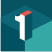 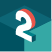 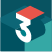 Performance énergétique (art. 175 petite loi)
Les objectifs mentionnés aux 1° et 2° du présent I peuvent être modulés en fonction :
a) De contraintes techniques, architecturales ou patrimoniales relatives aux bâtiments concernés ;
b) D’un changement de l’activité exercée dans ces bâtiments ou du volume de cette activité ;
c) De coûts manifestement disproportionnés des actions par rapport aux avantages attendus en termes de consommation d’énergie finale.
La chaleur fatale autoconsommée par les bâtiments soumis à obligation peut être déduite de la consommation, contribuant ainsi à atteindre les objectifs.
La consommation d’énergie liée à la recharge de tout véhicule électrique et hybride rechargeable est déduite de la consommation énergétique du bâtiment et ne rentre pas dans la consommation de référence.
 
II. – Les propriétaires des bâtiments ou des parties de bâtiments et, le cas échéant, les preneurs à bail sont soumis à l’obligation prévue au I pour les actions qui relèvent de leurs responsabilités respectives en raison des dispositions contractuelles régissant leurs relations. Ils définissent ensemble les actions destinées à respecter cette obligation et mettent en œuvre les moyens correspondants chacun en ce qui les concerne, en fonction des mêmes dispositions contractuelles.
Chaque partie assure la transmission des consommations d’énergie des bâtiments ou parties de bâtiments la concernant pour assurer le suivi du respect de son obligation.
L’évaluation du respect de l’obligation est annexée, à titre d’information :
1° En cas de vente, à la promesse ou au compromis de vente et, à défaut, à l’acte authentique de vente ;
2° En cas de location, au contrat de bail.
Conférence du 15 novembre 2018 - Loi ELAN : urbanisme / immobilier / logement, que retenir ?
6 décembre 2018
63
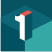 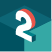 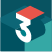 Performance énergétique (art. 175 petite loi)
III. – Un décret en Conseil d’État détermine :
1° Les catégories de bâtiments soumis à l’obligation prévue au I, en fonction de leur surface et du type d’activité qui y est exercée à titre principal ;
2° Pour chaque catégorie de bâtiments soumis à l’obligation, les conditions de détermination des objectifs de réduction de consommation énergétique finale mentionnés aux 1° et 2° du même I ;
3° Les conditions d’application de la modulation prévue aux a, b et c dudit I ;
4° Les modalités de mise en place d’une plateforme informatique permettant de recueillir et de mettre à disposition des personnes soumises à l’obligation prévue au même I, de manière anonymisée, à compter du 1er janvier 2020, les données de consommation et d’assurer le suivi de la réduction de consommation d’énergie finale, ainsi que les modalités de transmission de ces données ;
5° Les modalités selon lesquelles l’évaluation et le constat du respect de l’obligation de réduction des consommations d’énergie finale, à chacune des échéances de 2030, 2040 et 2050, sont établis ;
6° Les modalités selon lesquelles sont publiés dans chaque bâtiment, partie de bâtiment ou ensemble de bâtiments soumis à l’obligation, par voie d’affichage ou tout autre moyen pertinent, sa consommation d’énergie finale au cours des trois années écoulées, les objectifs passés et le prochain objectif à atteindre ;
7° Les modalités de mise en œuvre d’une procédure de sanction administrative en cas de non-respect de l’obligation prévue aux 1° et 2° du I. 

*Le présent article entre en vigueur à compter de la publication du décret en Conseil d’État mentionné au III de l’article L. 111‑10‑3 du code de la construction et de l’habitation (nouvelle rédaction) et au plus tard un an après la promulgation de la présente loi. (art. 175 II PL ELAN)
Conférence du 15 novembre 2018 - Loi ELAN : urbanisme / immobilier / logement, que retenir ?
6 décembre 2018
64
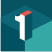 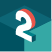 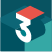 Carnet numérique du logement (art. 182 petite loi)
Code de la construction et de l'habitation
Livre Ier : Dispositions générales.
Titre Ier : Construction des bâtiments.
Chapitre Ier : Règles générales.
Section 4 : Performance énergétique et environnementale et caractéristiques énergétiques et environnementales.

Art. L. 111‑10‑5 (nouvelle rédaction, art. 182 I PL ELAN) – I. – Il est créé pour tout logement un carnet numérique d’information, de suivi et d’entretien de ce logement.
Constituent des logements au sens du présent article les locaux destinés à l’habitation mentionnés à l’article L. 631‑7.
Ce carnet permet de connaître l’état du logement et du bâtiment, lorsque le logement est soumis au statut de la copropriété, ainsi que le fonctionnement de leurs équipements et d’accompagner l’amélioration progressive de leur performance environnementale.
Ce carnet permet l’accompagnement et le suivi de l’amélioration de la performance énergétique et environnementale du bâtiment et du logement pour toute la durée de vie de celui-ci.
Les éléments contenus dans le carnet n’ont qu’une valeur informative.
Le carnet numérique d’information, de suivi et d’entretien est un service en ligne sécurisé qui regroupe les informations visant à améliorer l’information des propriétaires, des acquéreurs et des occupants des logements. L’opérateur de ce service le déclare auprès de l’autorité administrative et assure la possibilité de récupérer les informations et la portabilité du carnet numérique sans frais de gestion supplémentaires.
Le carnet numérique intègre le dossier de diagnostic technique mentionné à l’article L. 271‑4 et, lorsque le logement est soumis au statut de la copropriété, les documents mentionnés à l’article L. 721‑2.
Conférence du 15 novembre 2018 - Loi ELAN : urbanisme / immobilier / logement, que retenir ?
6 décembre 2018
65
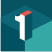 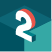 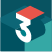 Carnet numérique du logement (art. 182 petite loi)
II. – Le carnet numérique d’information, de suivi et d’entretien du logement est obligatoire pour toute construction neuve dont le permis de construire est déposé à compter du 1er janvier 2020 et pour tous les logements et immeubles existants faisant l’objet d’une mutation à compter du 1er janvier 2025.

III. – Le carnet numérique d’information, de suivi et d’entretien du logement est établi et mis à jour :
1° Pour les constructions neuves, par le maître de l’ouvrage qui renseigne le carnet numérique d’information, de suivi et d’entretien et est tenu de le transmettre à son acquéreur à la livraison du logement ;
2° Pour les logements existants, par le propriétaire du logement. Le syndicat des copropriétaires transmet au propriétaire les informations relatives aux parties communes.
Le carnet est transféré à l’acquéreur du logement au plus tard lors de la signature de l’acte de mutation. 


A noter : Un décret en Conseil d’État précise les modalités d’application du présent article (art. 182 II PL ELAN)
Conférence du 15 novembre 2018 - Loi ELAN : urbanisme / immobilier / logement, que retenir ?
6 décembre 2018
66
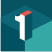 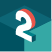 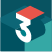 Lutte contre le squat (art. 201 petite loi)
Article L. 412-1 Code des procédures civiles d’exécution (art. mod. Art. 201 I PL ELAN) – Si l'expulsion porte sur un lieu habité par la personne expulsée ou par tout occupant de son chef, elle ne peut avoir lieu qu'à l'expiration d'un délai de deux mois qui suit le commandement, sans préjudice des dispositions des articles L. 412-3 à L. 412-7. Toutefois, le juge peut, notamment lorsque les personnes dont l'expulsion a été ordonnée sont entrées dans les locaux par voie de fait ou lorsque la procédure de relogement effectuée en application de l'article L. 442-4-1 du code de la construction et de l'habitation n'a pas été suivie d'effet du fait du locataire, réduire ou supprimer ce délai. Toutefois, le juge peut, notamment lorsque la procédure de relogement effectuée en application de l’article L. 442‑4‑1 du code de la construction et de l’habitation n’a pas été suivie d’effet du fait du locataire, réduire ou supprimer ce délai. 
Le délai prévu au premier alinéa du présent article ne s’applique pas lorsque le juge qui ordonne l’expulsion constate que les personnes dont l’expulsion a été ordonnée sont entrées dans les locaux par voie de fait.
Conférence du 15 novembre 2018 - Loi ELAN : urbanisme / immobilier / logement, que retenir ?
6 décembre 2018
67
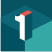 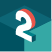 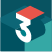 Lutte contre le squat (art. 201 petite loi)
Article L. 412-6 Code des procédures civiles d’exécution (art. mod. Art. 201 II PL ELAN) – Nonobstant toute décision d'expulsion passée en force de chose jugée et malgré l'expiration des délais accordés en vertu de l'article L. 412-3, il est sursis à toute mesure d'expulsion non exécutée à la date du 1er novembre de chaque année jusqu'au 31 mars de l'année suivante, à moins que le relogement des intéressés soit assuré dans des conditions suffisantes respectant l'unité et les besoins de la famille.
Toutefois, le juge peut supprimer le bénéfice du sursis prévu au premier alinéa lorsque les personnes dont l'expulsion a été ordonnée sont entrées dans les lieux par voie de fait.
Par dérogation au premier alinéa du présent article, ce sursis ne s’applique pas lorsque la mesure d’expulsion a été prononcée en raison d’une introduction sans droit ni titre dans le domicile d’autrui par voies de fait.
Le juge peut supprimer ou réduire le bénéfice du sursis mentionné au même premier alinéa lorsque les personnes dont l’expulsion a été ordonnée sont entrées dans tout autre lieu que le domicile à l’aide des procédés mentionnés au deuxième alinéa.
Conférence du 15 novembre 2018 - Loi ELAN : urbanisme / immobilier / logement, que retenir ?
6 décembre 2018
68
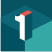 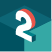 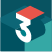 Améliorer le droit des copropriétés (art. 202 à 215)
Art. 202 – Traitement des copropriétés dégradées

Art. 203 – Communication de pièces au conseil syndical

Art. 204 – Usage du fonds travaux

Art. 205 – Espace dématérialisé des copropriétés

Art. 206 – Lots transitoires

Art. 207 – Fixation de la date d’application de la loi sur la copropriété

Art. 208 – Droit d’affichage et droit de construire

Art. 209 – Parties communes spéciales et parties communes à usage spécial
Conférence du 15 novembre 2018 - Loi ELAN : urbanisme / immobilier / logement, que retenir ?
6 décembre 2018
69
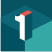 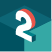 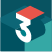 Améliorer le droit des copropriétés (art. 202 à 215)
Art. 210 – Action en paiement des provisions de charges de copropriétés

Art. 211 – Consécration du vote par correspondance ou par visio-conférence

Art. 212 – Décision pour les travaux d’économie d’énergie

Art. 213 – Règles de prescription

Art. 214 – Bail réel solidaire

Art. 215 – Ordonnances pour réformer la copropriété
Conférence du 15 novembre 2018 - Loi ELAN : urbanisme / immobilier / logement, que retenir ?
6 décembre 2018
70
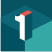 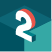 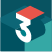 Bail réel solidaire (art. 214 de la petite loi)
Code de la construction et de l'habitation
Livre II : Statut des constructeurs.
Titre V : Bail à construction, bail à réhabilitation, bail dans le cadre d'une convention d'usufruit, bail réel immobilier, bail réel solidaire
Chapitre V : Bail réel solidaire
 
Section 2 : Droits et obligations des parties au contrat de bail
 
Art. 255-7-1 (art. créé. Art. 214 PL ELAN) – Pour l’application de la loi n° 65-557 du 10 juillet 1965 fixant statut de la copropriété des immeubles bâtis, la signature d’un bail réel solidaire est assimilée à une mutation et le preneur est subrogé dans les droits et obligations du bailleur, sous réserve des dispositions suivantes :
1° Le preneur dispose du droit de vote pour toutes les décisions de l’assemblée générale des copropriétaires, à l’exception de décisions prises en application des d et n de l’article 25 et des a et b de l’article 26 de la même loi ou de décisions concernant la modification du règlement de copropriété, dans la mesure où il concerne les spécificités du bail réel solidaire. Le bailleur exerce également les actions qui ont pour objet de contester les décisions pour lesquelles il dispose du droit de vote. Aucune charge ne peut être appelée auprès du bailleur y compris pour des frais afférents aux décisions prises par lui ou pour son compte ;
2° Chacune des deux parties peut assister à l’assemblée générale des copropriétaires et y formuler toutes observations sur les questions pour lesquelles elle ne dispose pas du droit de vote.
Conférence du 15 novembre 2018 - Loi ELAN : urbanisme / immobilier / logement, que retenir ?
6 décembre 2018
71
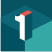 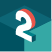 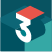 Bail réel solidaire (art. 12 de la petite loi)
Code de la construction et de l'habitation
Livre II : Statut des constructeurs.
Titre V : Bail à construction, bail à réhabilitation, bail dans le cadre d'une convention d'usufruit, bail réel immobilier, bail réel solidaire
Chapitre V : Bail réel solidaire
 
Section 1 : Définition
 
Article L. 255-3 (art. mod. Art. 12 1° PL ELAN) – Le bail réel solidaire peut être consenti à un opérateur qui, le cas échéant, construit ou réhabilite des logements et qui s'engage à vendre les droits réels immobiliers attachés à ces logements à des bénéficiaires répondant aux conditions de ressources fixées en application de l'article L. 255-2 et à un prix fixé en application du même article, ou à proposer la souscription de parts ou actions permettant la jouissance du bien par ces bénéficiaires, danschacun des acquéreurs de droits réels immobiliers doit être agréé par l'organisme de foncier solidaire ce le respect des conditions prévues à l'article L. 255-2.
Dans le cas d'une vente, celle-ci se déroule dans les conditions et délais fixés aux articles L. 255-10 à L. 255-10-1, L. 255-11-1, L. 255-13 et L. 255-15.
Un bail réel solidaire portant sur les droits réels immobiliers acquis par chaque preneur est signé avec l'organisme de foncier solidaire concomitamment à la signature de l’acte authentique. Ces droits sont automatiquement retirés du bail réel solidaire initial conclu entre l'opérateur et l'organisme de foncier solidaire. Lorsque la totalité des droits sont retirés du bail réel solidaire initial, ce dernier s'éteint.
Conférence du 15 novembre 2018 - Loi ELAN : urbanisme / immobilier / logement, que retenir ?
6 décembre 2018
72
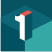 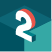 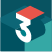 Bail réel solidaire (art. 12 de la petite loi)
Code de la construction et de l'habitation
Livre II : Statut des constructeurs.
Titre V : Bail à construction, bail à réhabilitation, bail dans le cadre d'une convention d'usufruit, bail réel immobilier, bail réel solidaire
Chapitre V : Bail réel solidaire

Section 3 : Transmission des droits réels immobiliers 
 
Art. L. 255-10-1 (art. créé, art. 12 2° PL ELAN) – Pour tout projet de vente des droits réels afférents au bien objet du bail réel solidaire au titre de l’article L. 255-3, l’avant-contrat mentionne expressément le caractère indissociable du contrat avec le bail réel solidaire signé avec l’organisme de foncier solidaire ainsi que le caractère temporaire du droit réel, la nouvelle durée du bail réel solidaire si l’organisme foncier solidaire agrée la transmission des droits réels, les conditions de délivrance de cet agrément par l’organisme de foncier solidaire, les modalités de calcul du prix de vente ou de la valeur donnée, telles que prévues au bail.
L’opérateur informe l’organisme de foncier solidaire de tout avant-contrat conclu dans les trente jours qui suivent sa signature. Il joint à sa demande l’avant-contrat et les pièces permettant d’établir l’éligibilité de l’acquéreur.
Conférence du 15 novembre 2018 - Loi ELAN : urbanisme / immobilier / logement, que retenir ?
6 décembre 2018
73
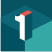 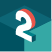 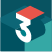 Bail réel solidaire (art. 12 de la petite loi)
Art. L. 255-11-1 (art. créé, art. 12 3° PL ELAN) – Pour tout projet de vente des droits réels afférents au bien objet du bail réel solidaire au titre de l’article L. 255-3, l’organisme de foncier solidaire dispose d’un délai de deux mois à compter de la date de transmission de l’avant-contrat pour délivrer son agrément. Celui-ci est fondé sur la vérification du respect des conditions d’éligibilité de l’acquéreur à la conclusion d’un bail réel solidaire définies aux articles L. 255-2, L. 255-3 ou L. 255-4, de la conformité de l’avant-contrat avec le bail initial conclu entre l’opérateur et l’organisme de foncier solidaire, notamment du respect des stipulations concernant les modalités de calcul du prix de vente ou de l’évaluation des droits réels appartenant à l’opérateur et, le cas échéant, de la validité du plan de financement de l’acquisition.
Les règles fixées au premier alinéa du présent article sont prescrites à peine de nullité de la vente. La preuve du contenu et de la notification de l’offre préalable de vente pèse sur l’opérateur.
 
Article L. 255-13 (art. mod. Art. 12 4° PL ELAN) – En cas de refus d'agrément lors d'une cession, le cédant ou en cas de refus d’agrément lors d’une donation des droits réels immobiliers, le bail réel solidaire peut être résilié conventionnellement et le preneur est indemnisé de la valeur de ses droits réels immobiliers, dans les conditions prévues par le bail peut demander à l'organisme de foncier solidaire de lui proposer un acquéreur répondant aux conditions d'éligibilité prévues à l'article L. 255-2, L. 255-3 ou L. 255-4. Les conditions d'acquisition respectent les modalités de calcul du prix de vente stipulées dans le bail. Dans le cas où l'organisme de foncier solidaire n'est pas en mesure de proposer un acquéreur dans les six mois suivant la demande du cédant, il se porte acquéreur des droits réels afférents au bien objet du bail réel solidaire.
En cas de refus d'agrément lors d'une donation des droits réels immobiliers, le bail réel solidaire peut être résilié conventionnellement et le preneur est indemnisé de la valeur de ses droits réels immobiliers, dans les conditions prévues par le bail.
Conférence du 15 novembre 2018 - Loi ELAN : urbanisme / immobilier / logement, que retenir ?
6 décembre 2018
74
Merci pour votre attention !
Conférence du 15 novembre 2018 - Loi ELAN : urbanisme / immobilier / logement, que retenir ?
6 décembre 2018
75
CONTACT

Blandine Berger
b.berger@cheuvreux.fr
01 44 90 79 40